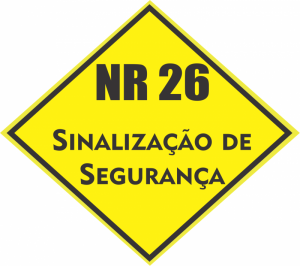 NR 26 – Sinalização de Segurança
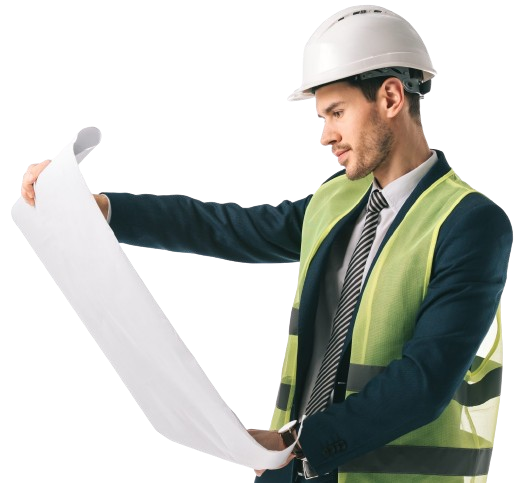 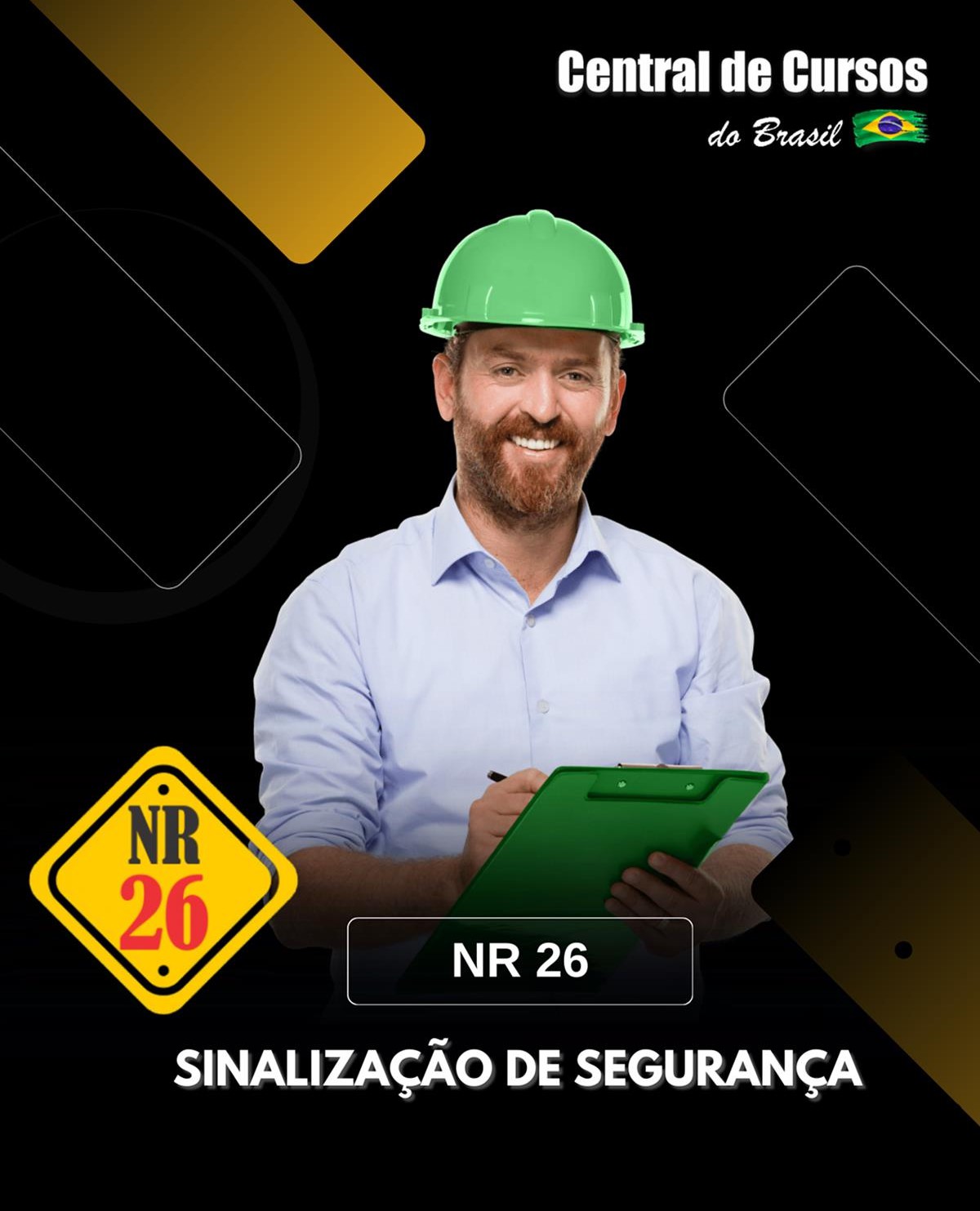 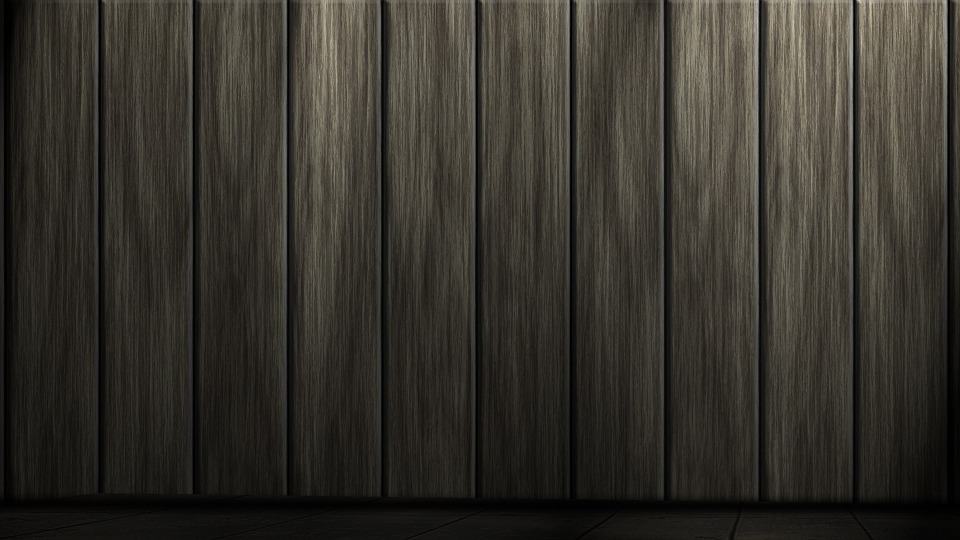 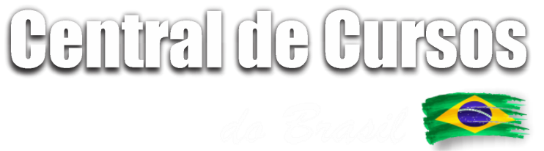 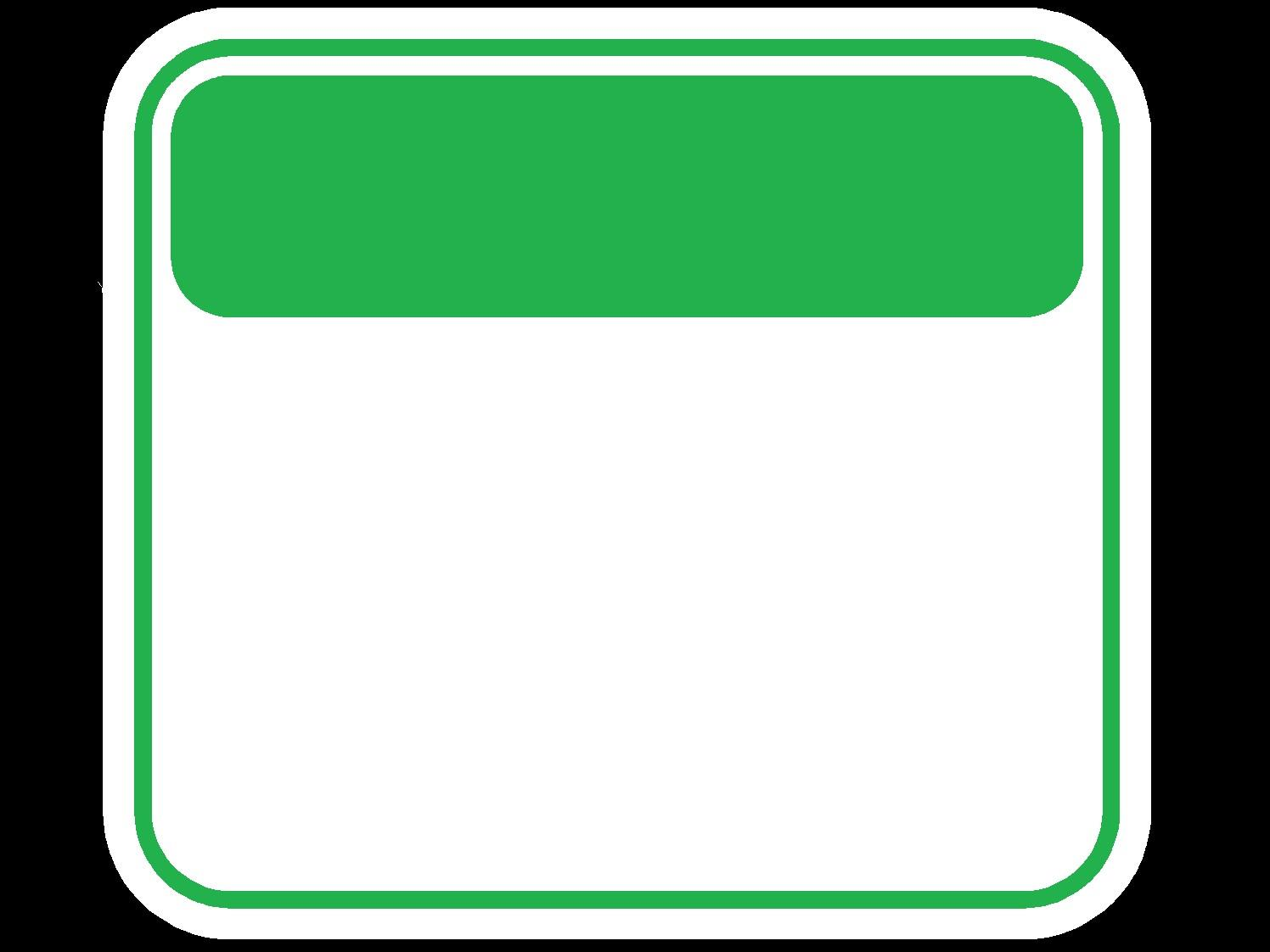 VERDE
CARACTERIZA “SEGURANÇA”
CARTAZES, BOLETINS, AVISOS, EMBLEMAS, PASSAGENS
MACAS, ENTRADAS DE SALAS DE CURATIVOS DE URGÊNCIA
GUIAS DE LOCALIZAÇÕES
1
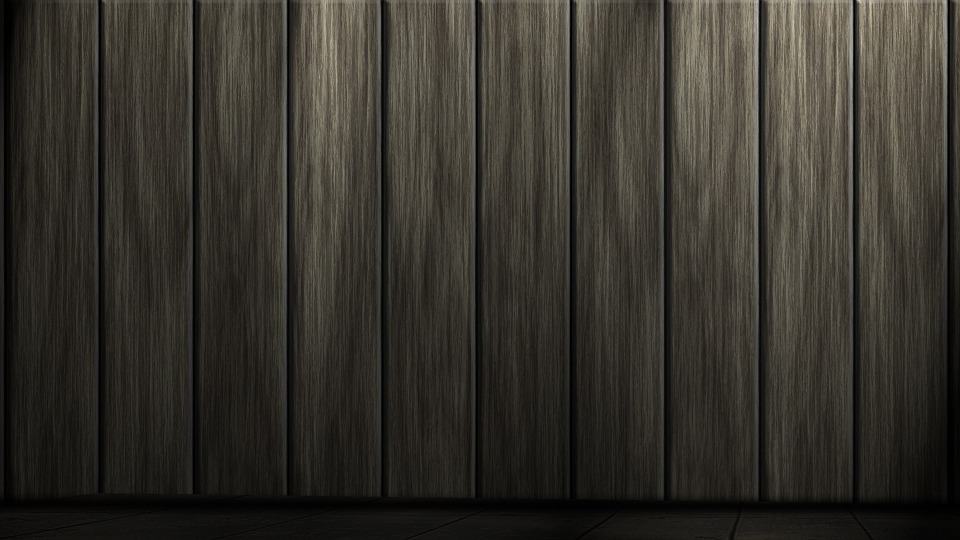 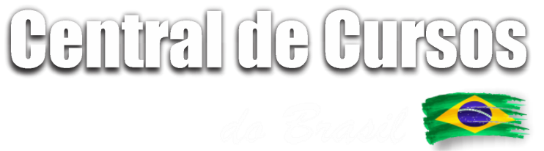 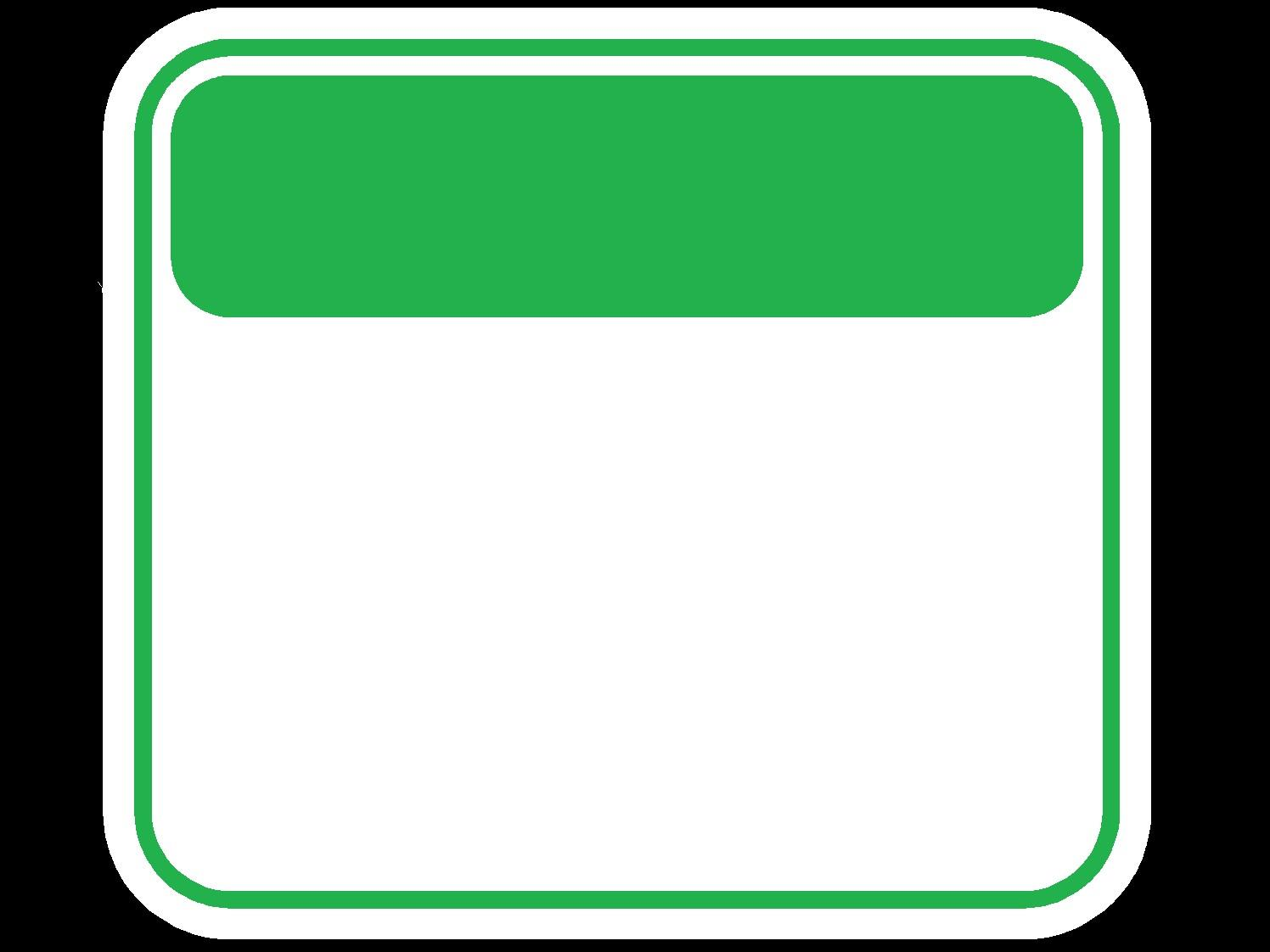 VERDE
PASSAGENS DE URGÊNCIAS
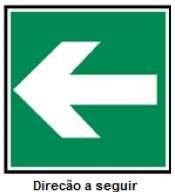 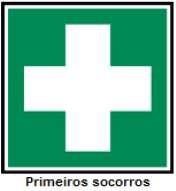 ORIENTAÇÕES
2
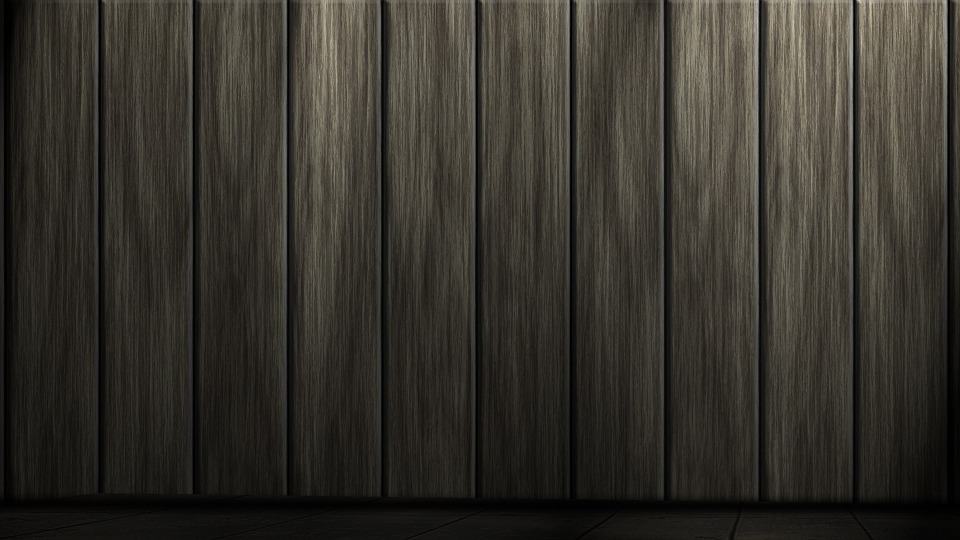 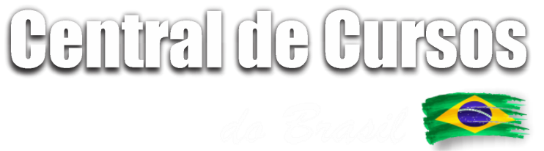 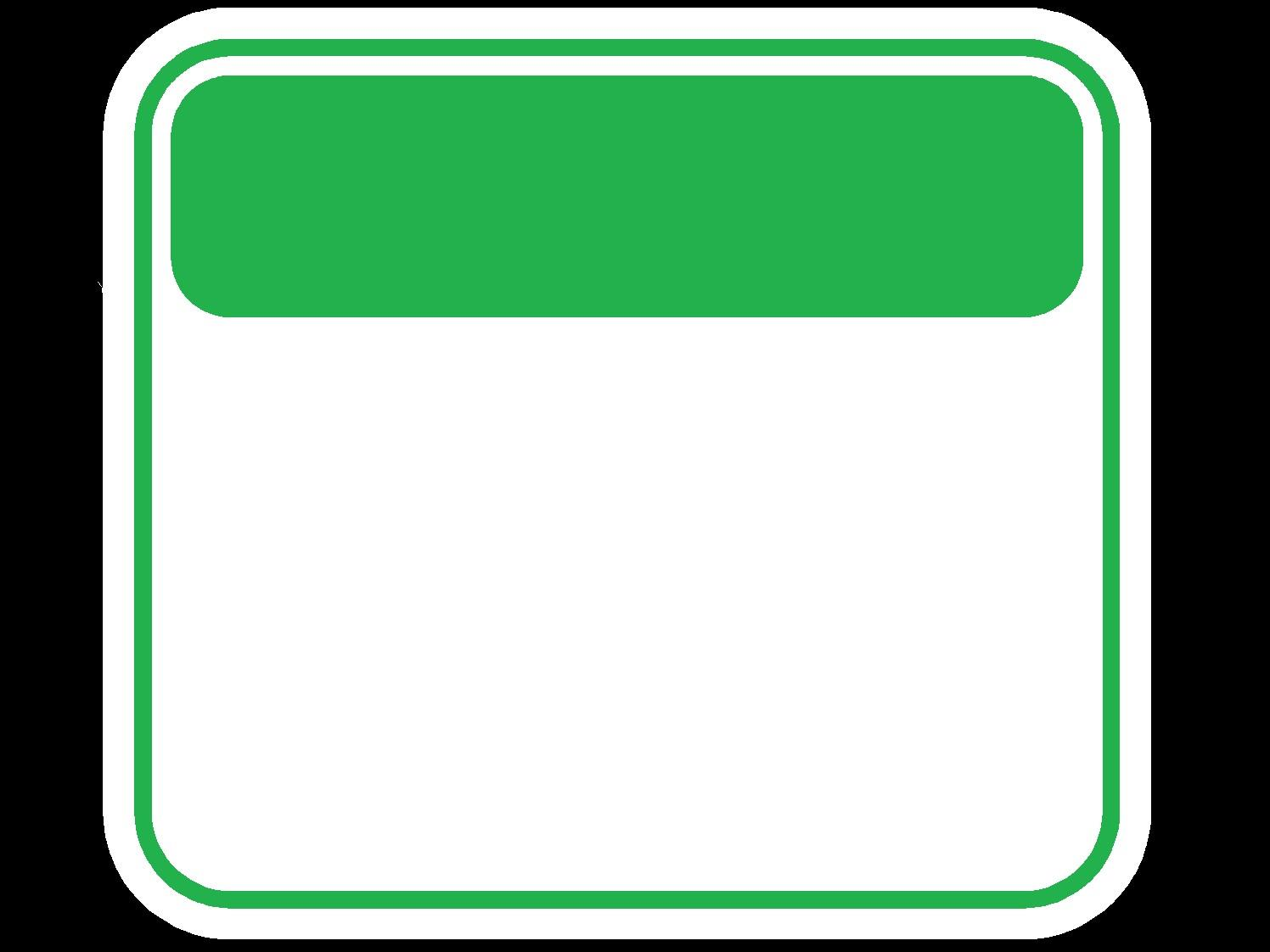 VERDE
CANALIZAÇÕES DE ÁGUA
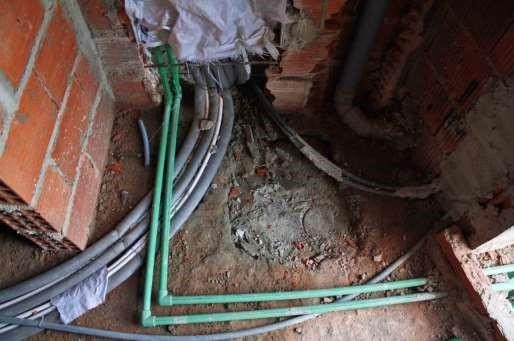 3
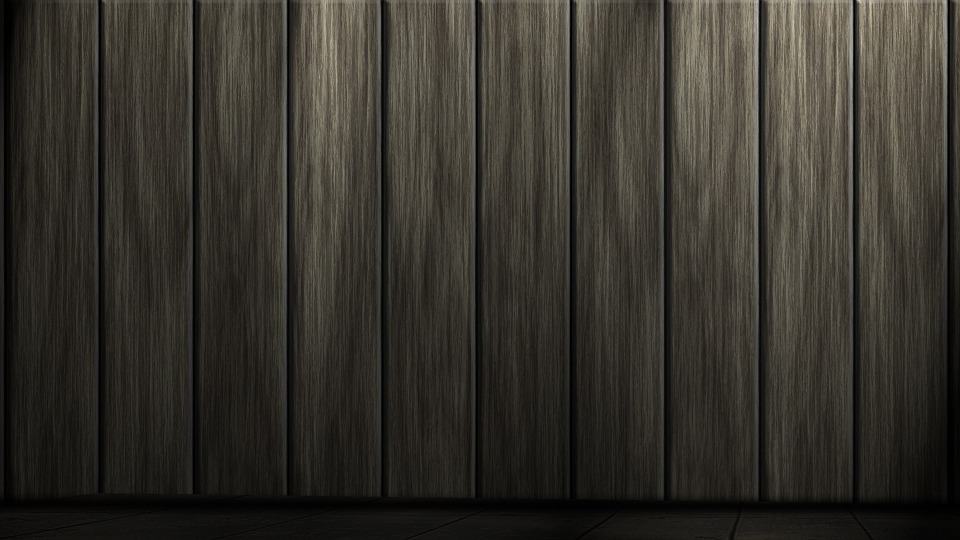 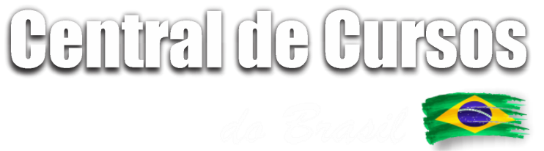 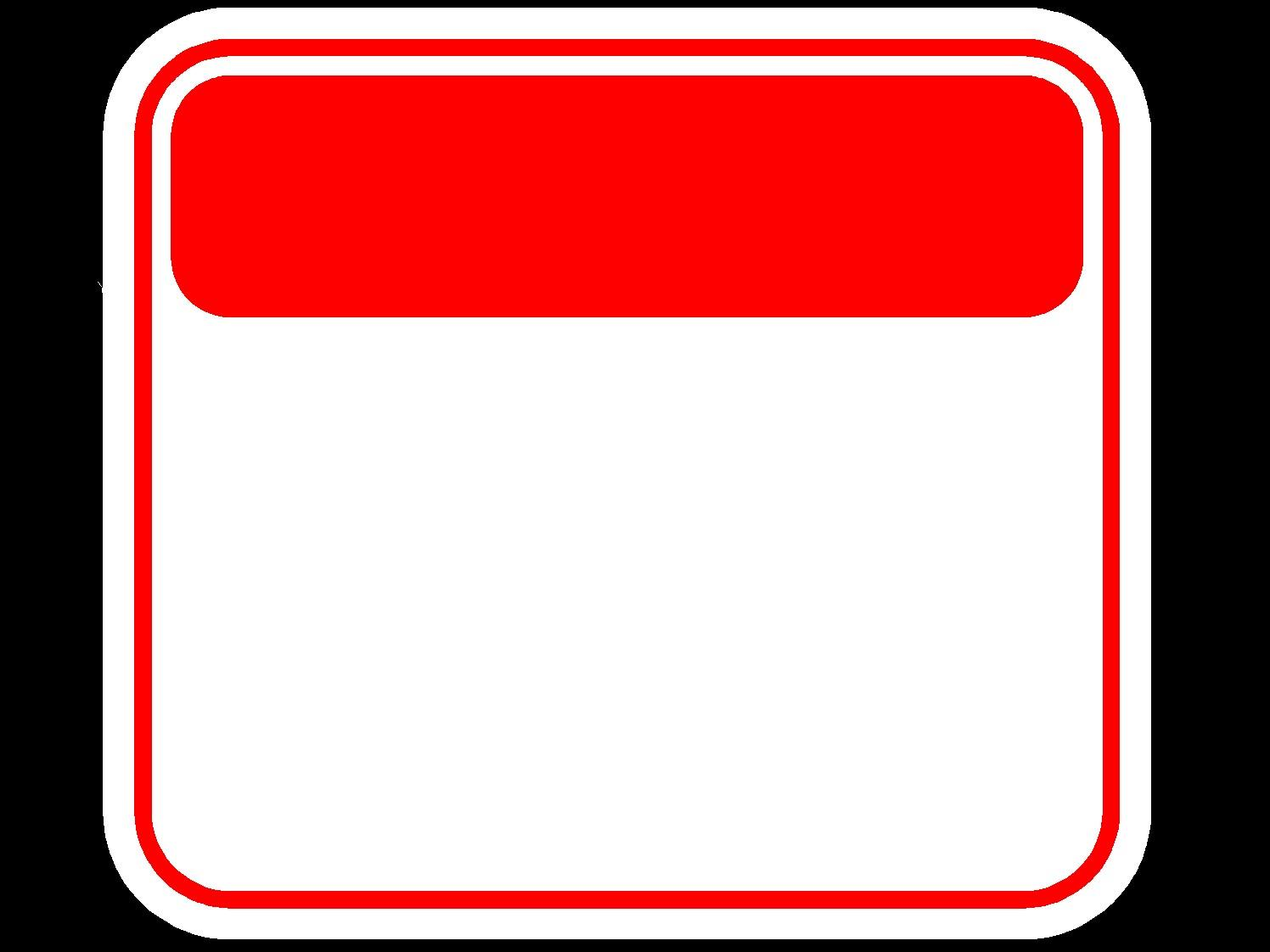 VERMELHO
APARELHOS DE PROTEÇÃO E COMBATE À INCÊNCIO
NÃO DEVE SER UTILIZADO NA INDÚSTRIA
4
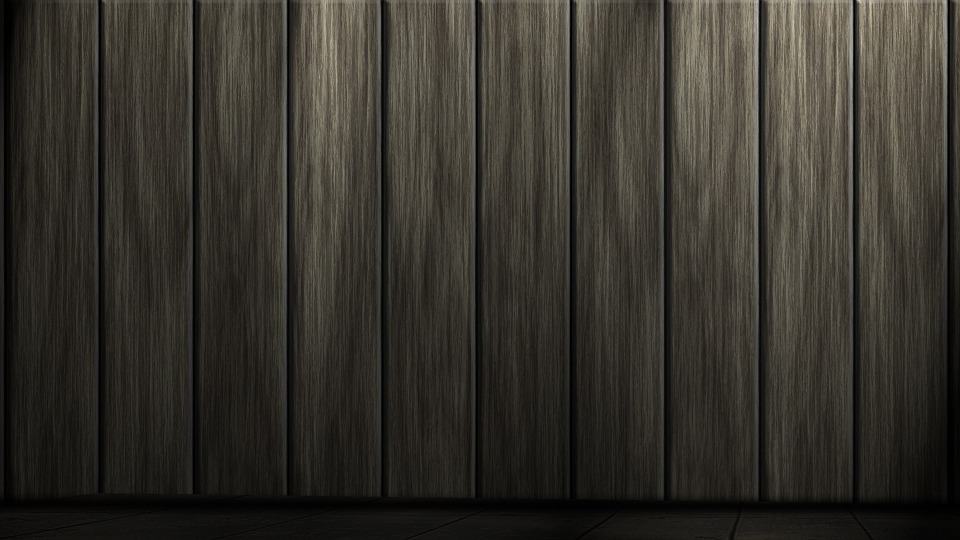 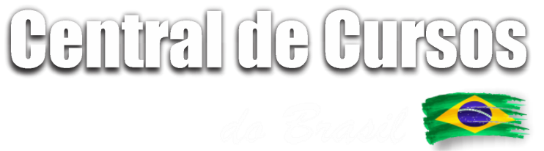 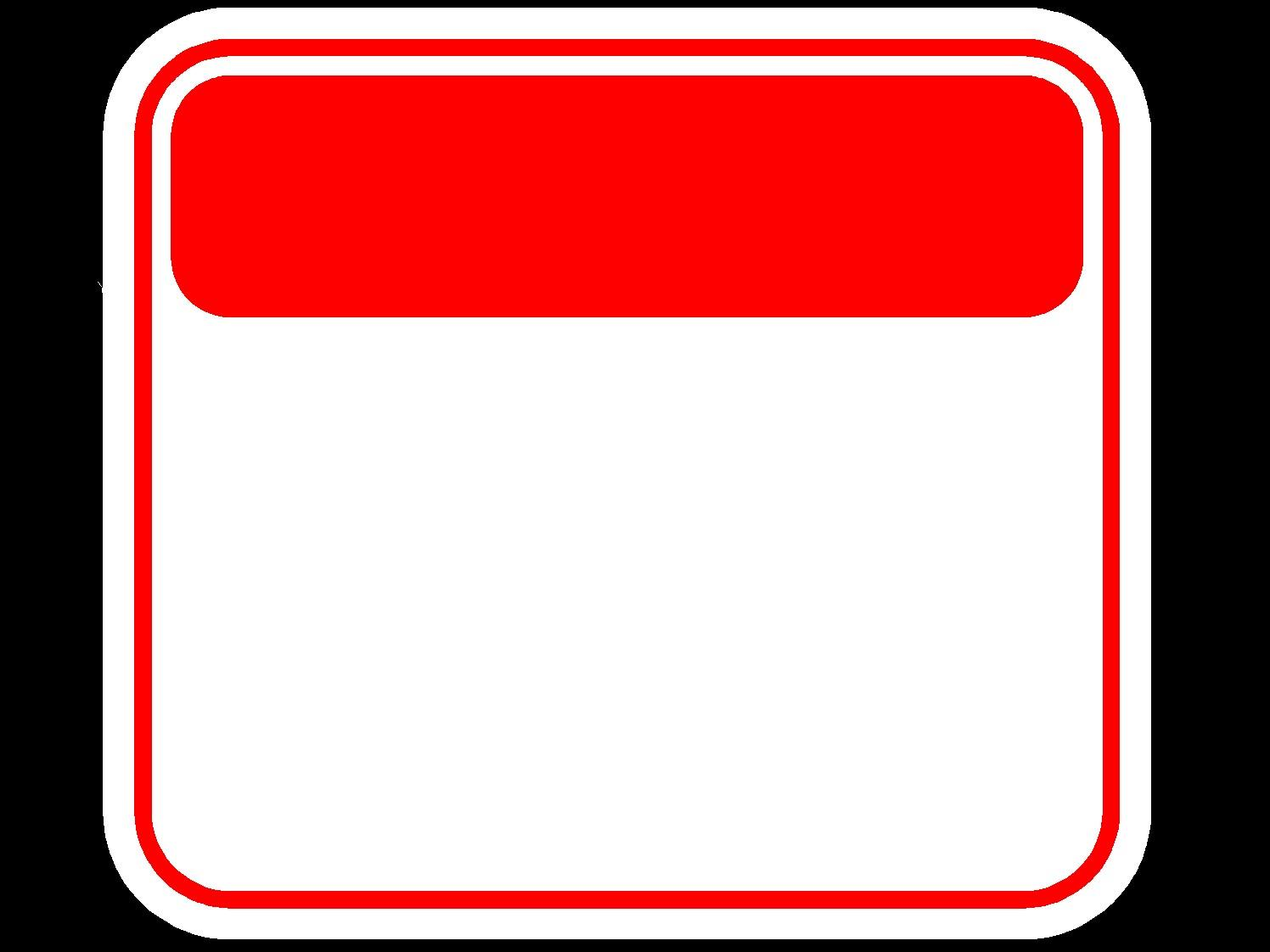 VERMELHO
CAIXA DE ALARME, BOMBA E SIRENE
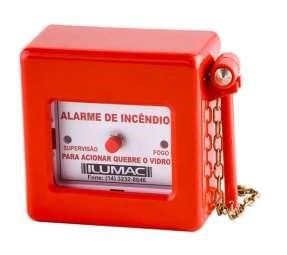 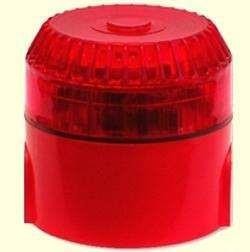 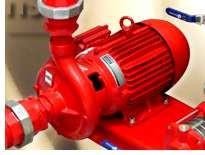 5
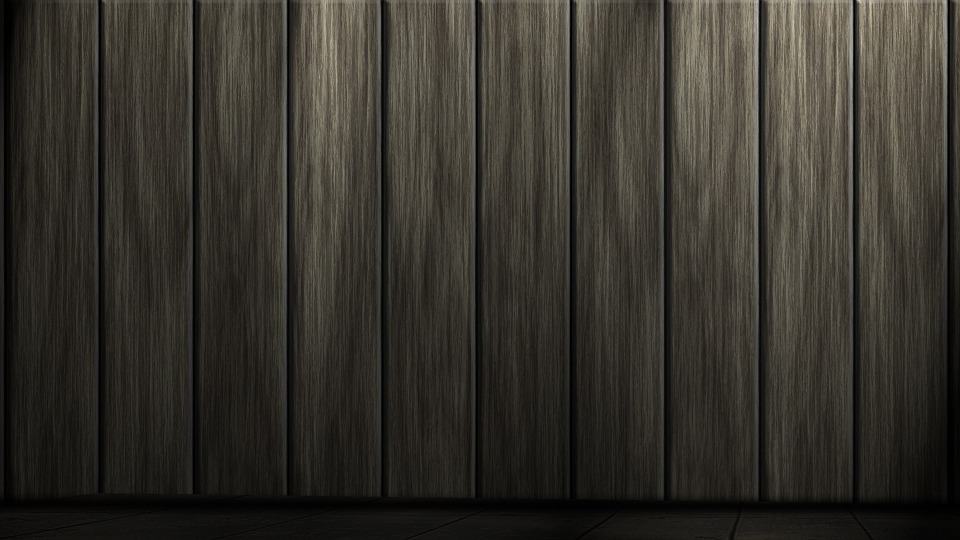 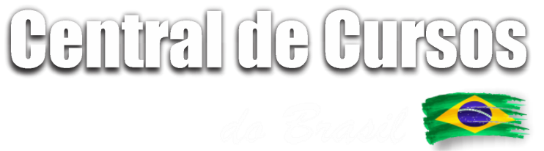 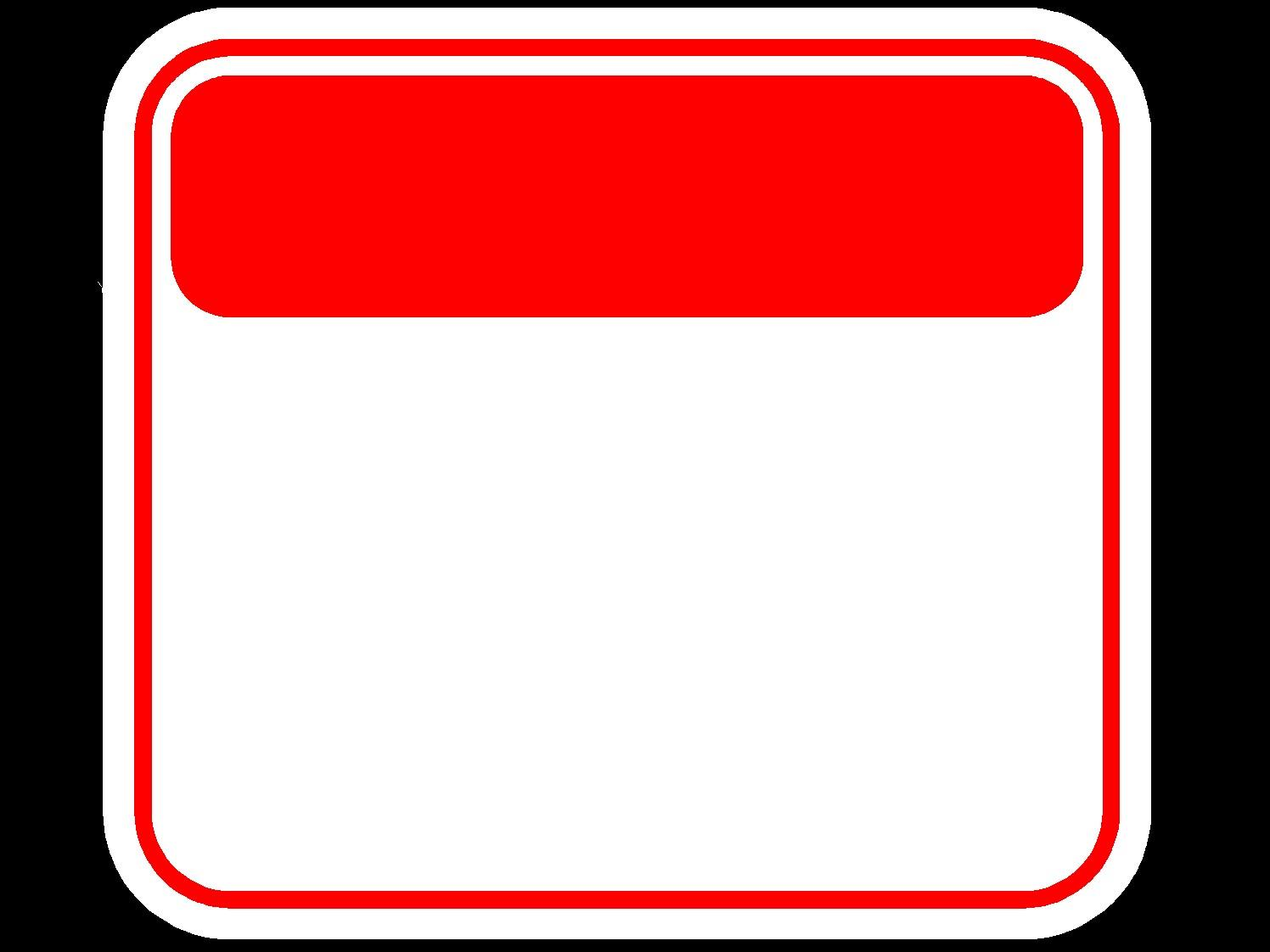 VERMELHO
EXTINTOR E SUA LOCALIZAÇÃO
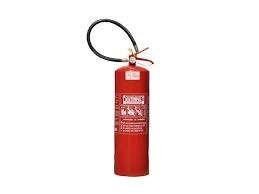 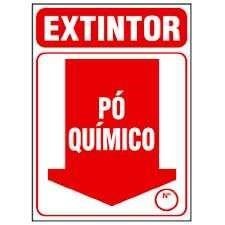 6
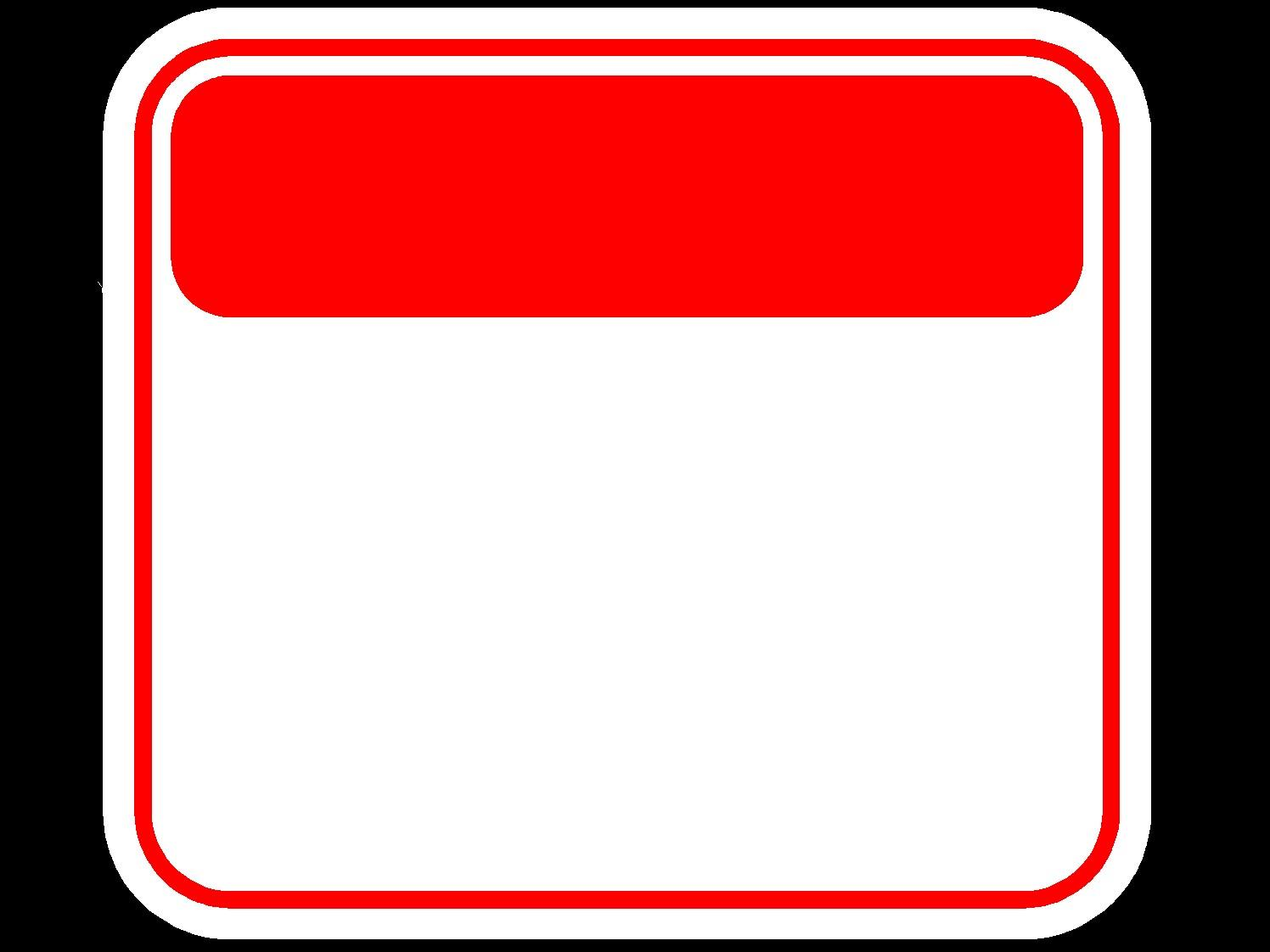 VERMELHO
PORTAS DE SAÍDA DE EMERGÊNCIA
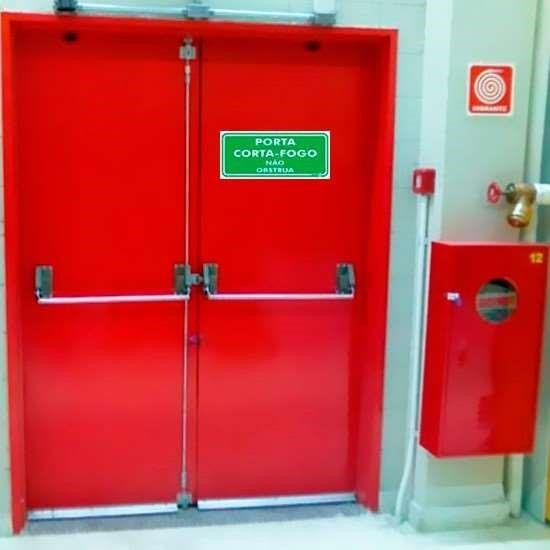 7
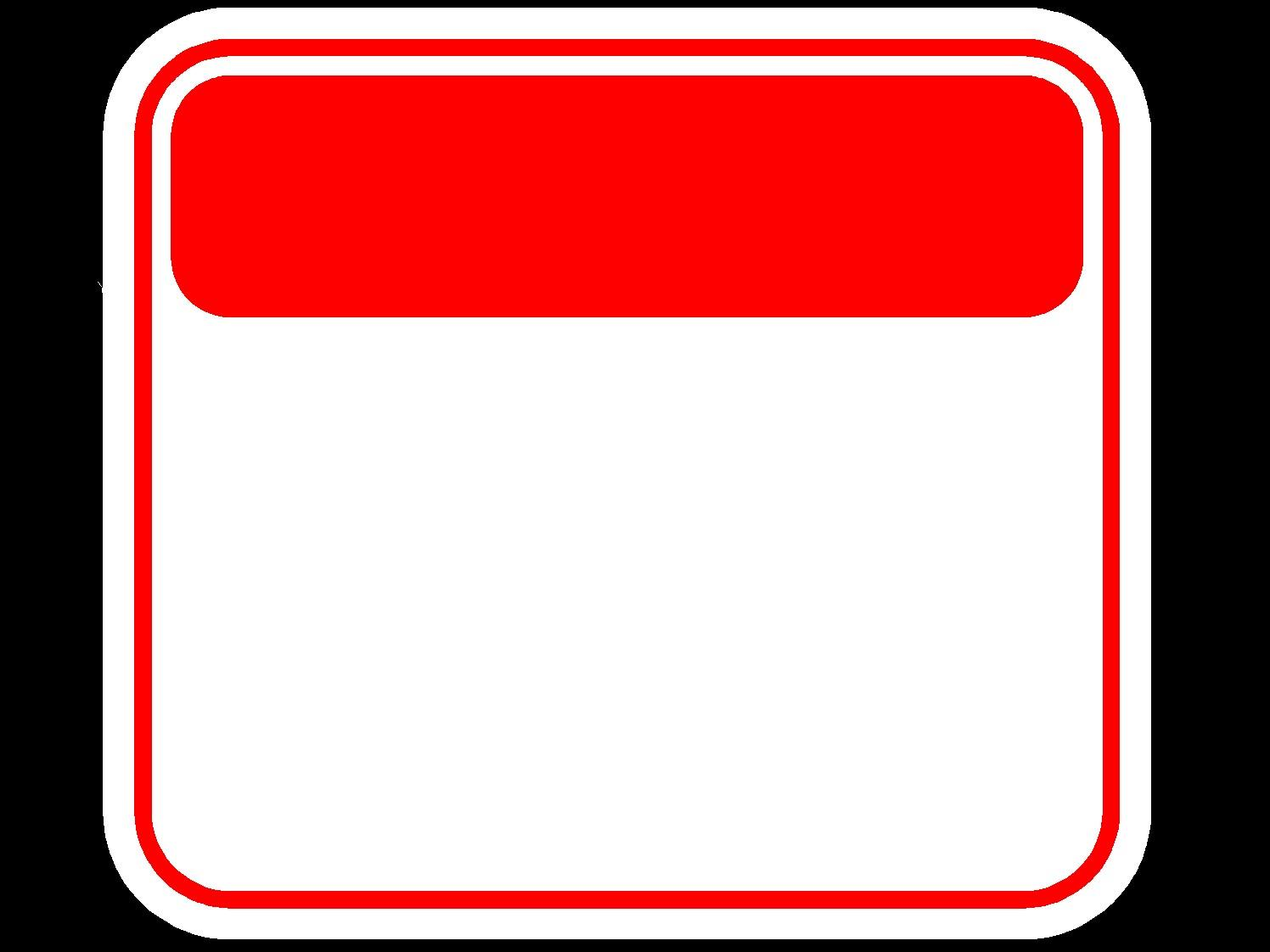 VERMELHO
EXCEÇÕES (QUE NÃO SÃO PARA INCÊNCIO):
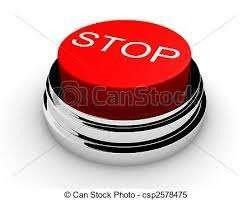 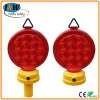 LUZ DE BARRICADAS E BOTÃO DE EMERGÊNCIA
8
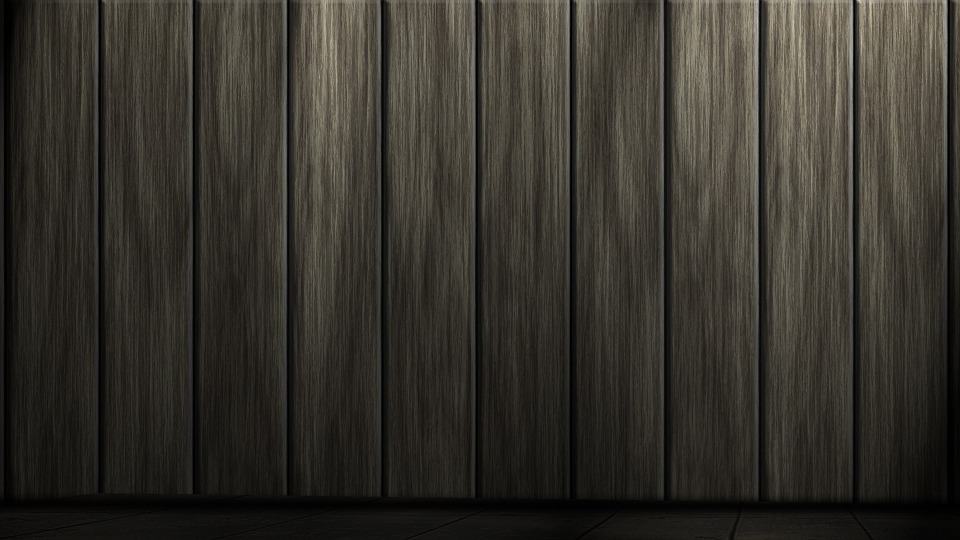 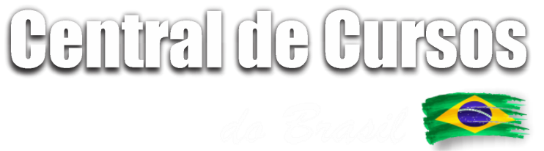 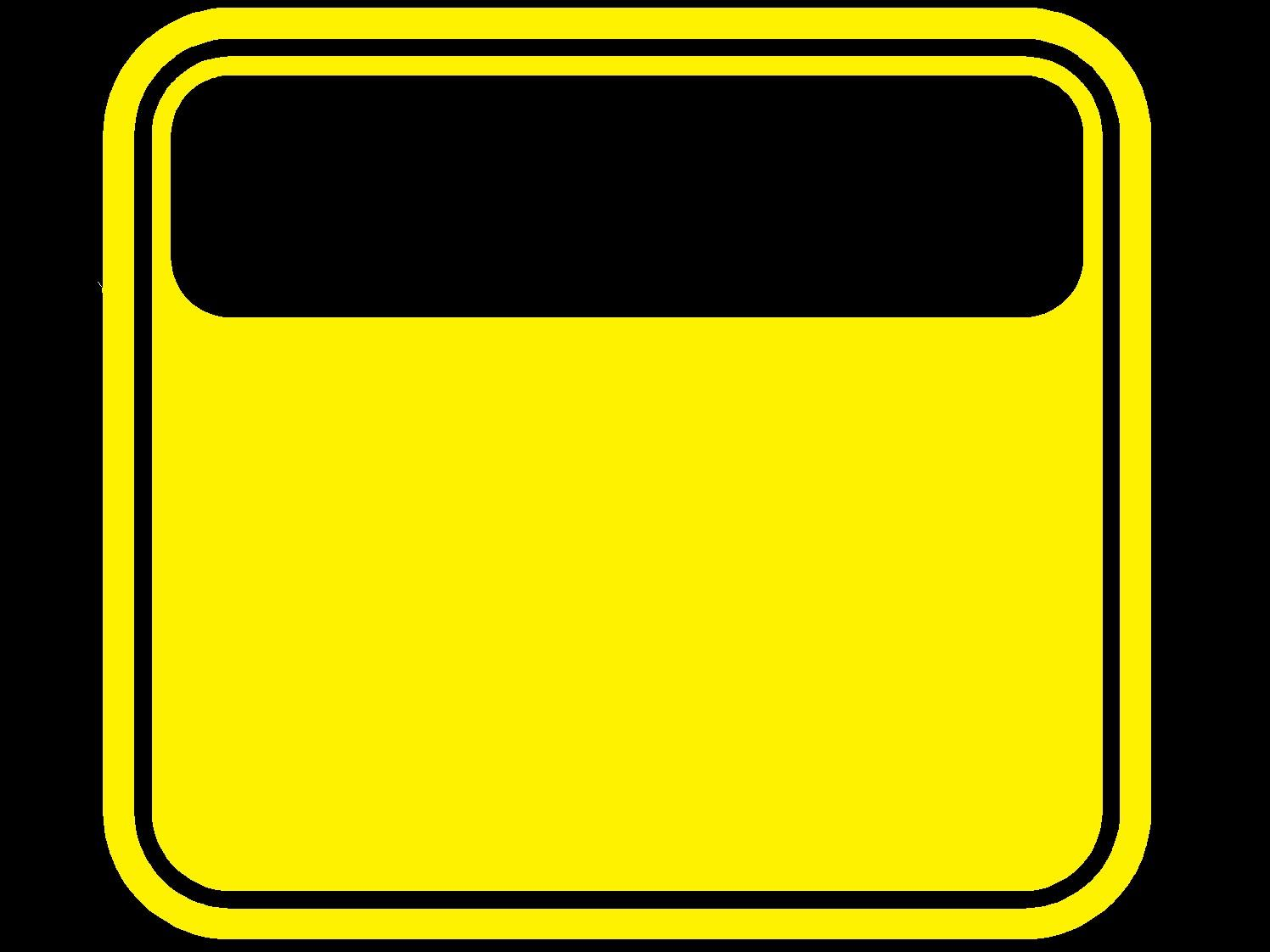 AMARELO
INDICA “CUIDADO!” ATÉ PARA
SITUAÇÕES COM ALTO GRAU RISCO OU QUE DEMANDAR ENORME
ATENÇÃO
9
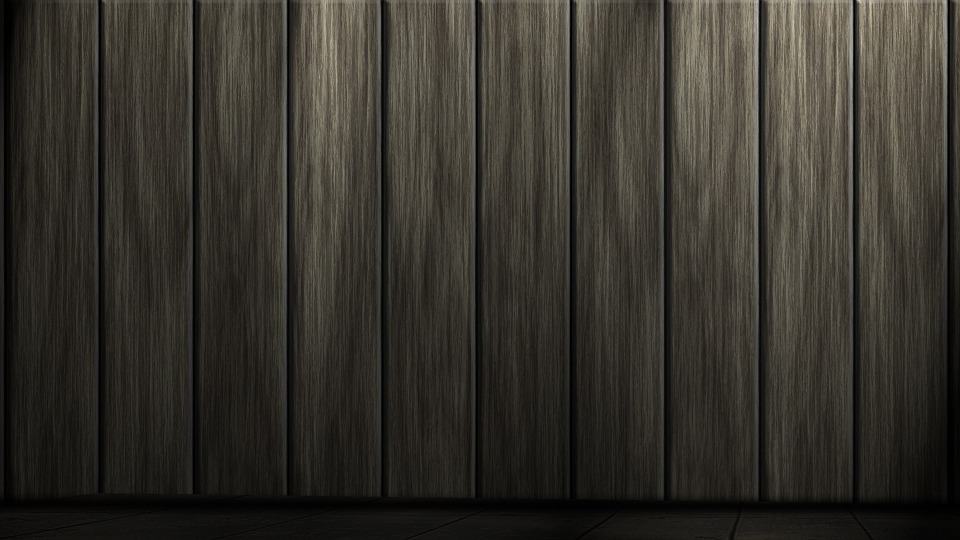 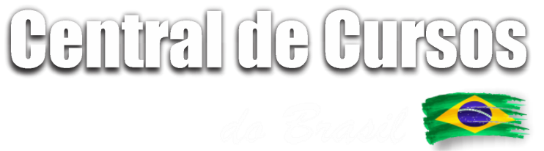 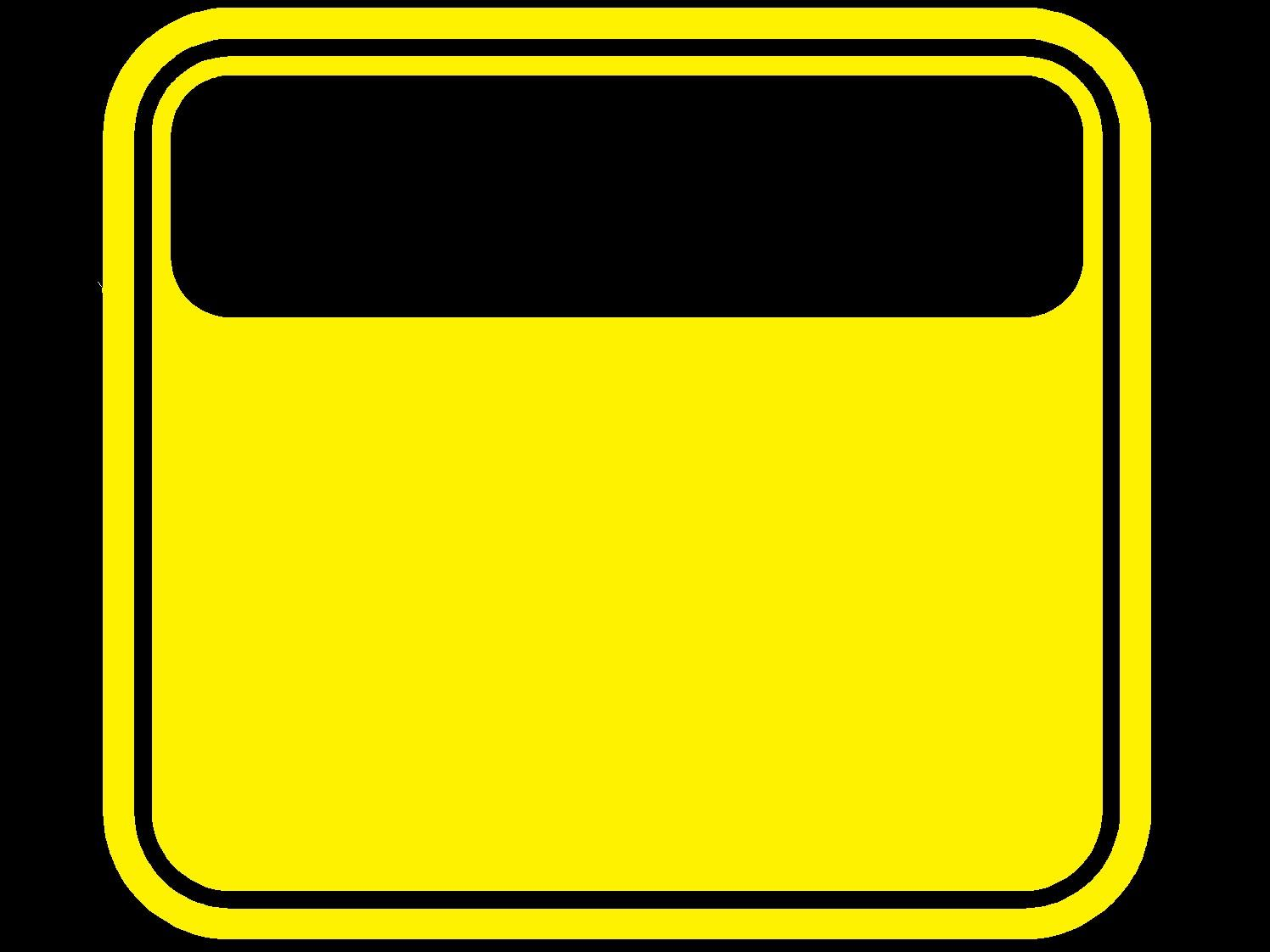 AMARELO
FUNDOS DE LETREIROS E AVISOS
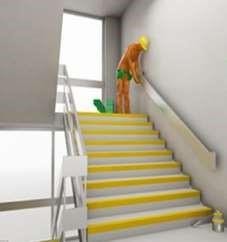 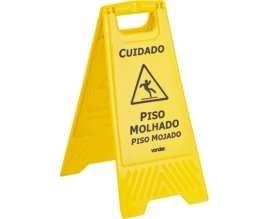 CORRIMÕES, PARAPEITOS, PISOS E PARTES INFERIORES DE ESCADAS
10
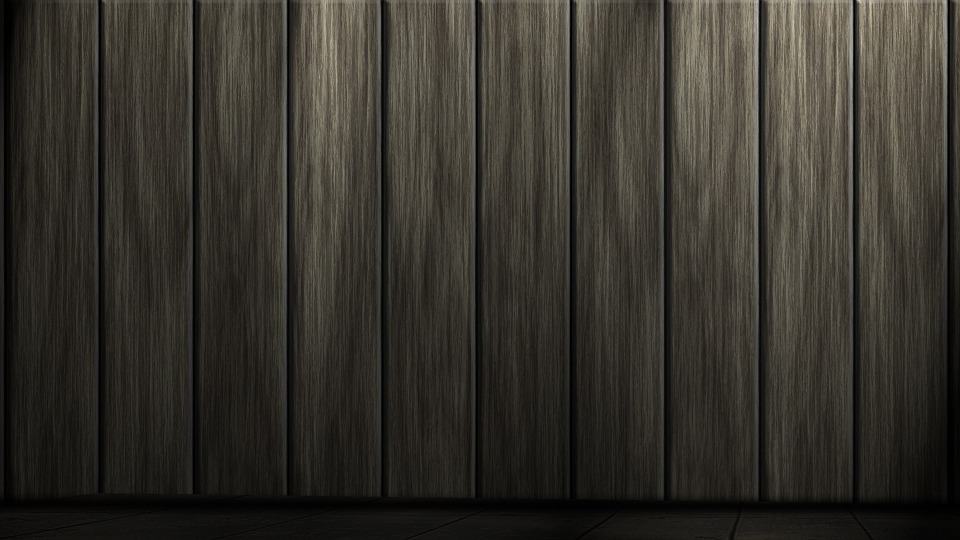 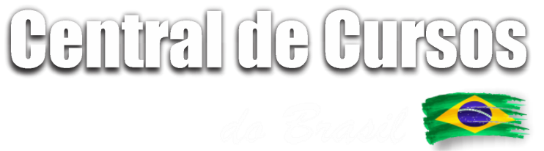 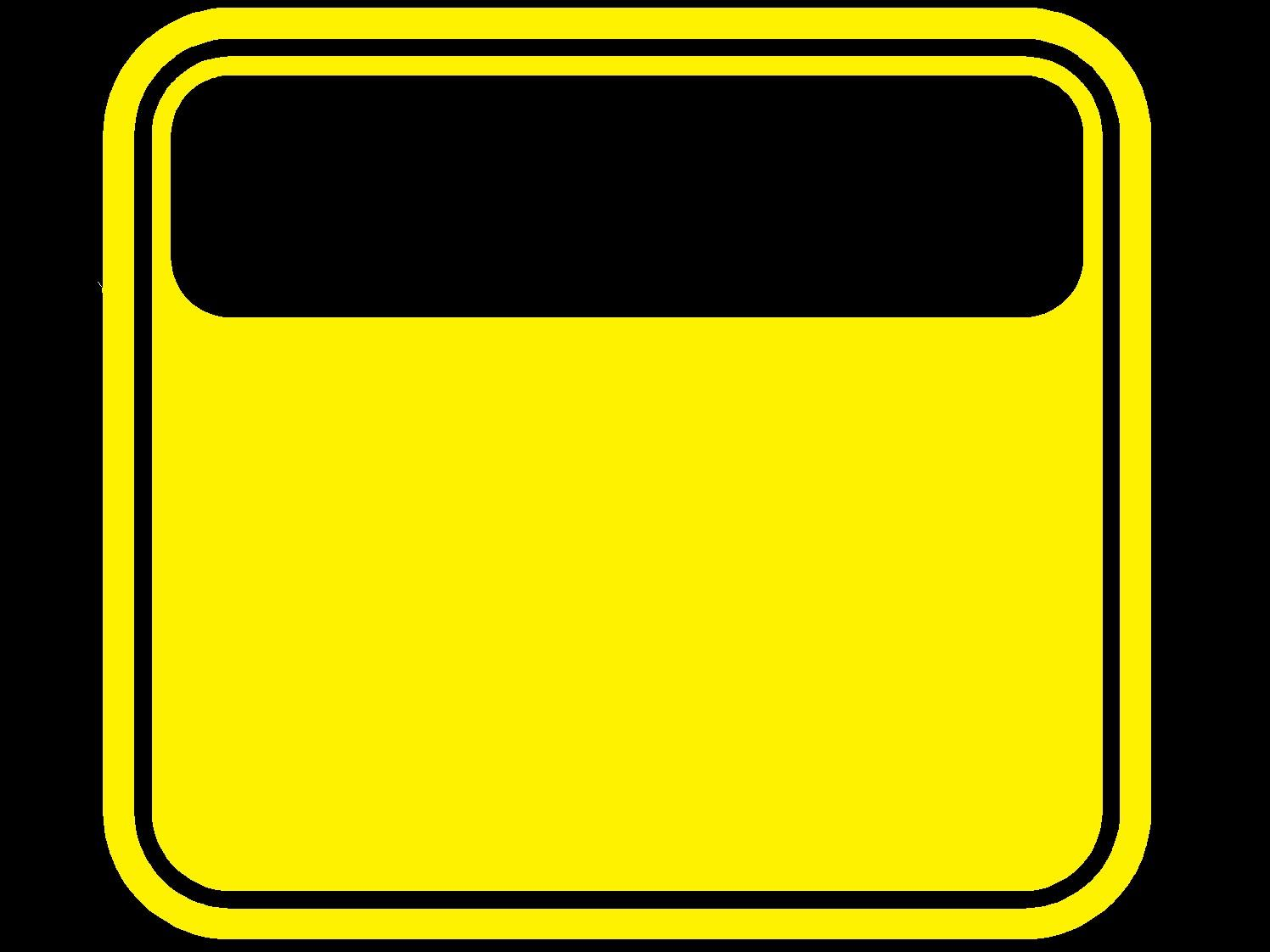 AMARELO
PARACHOQUE DE VEÍCULOS DE TRANSPORTE PESADOS, COM LISTRAS PRETAS
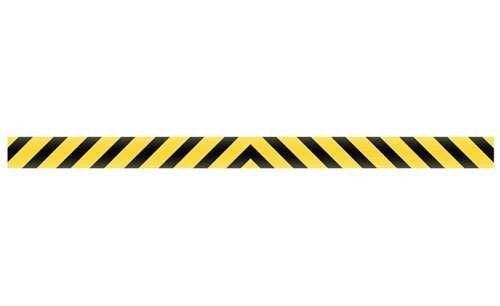 11
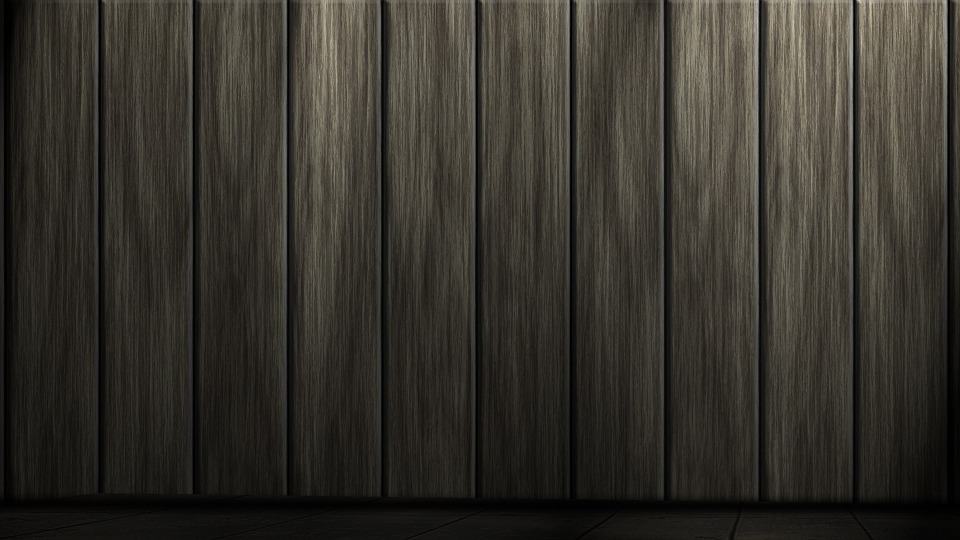 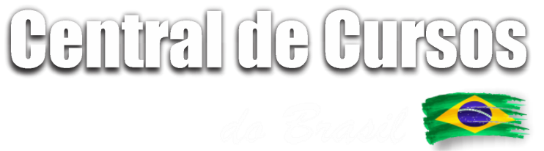 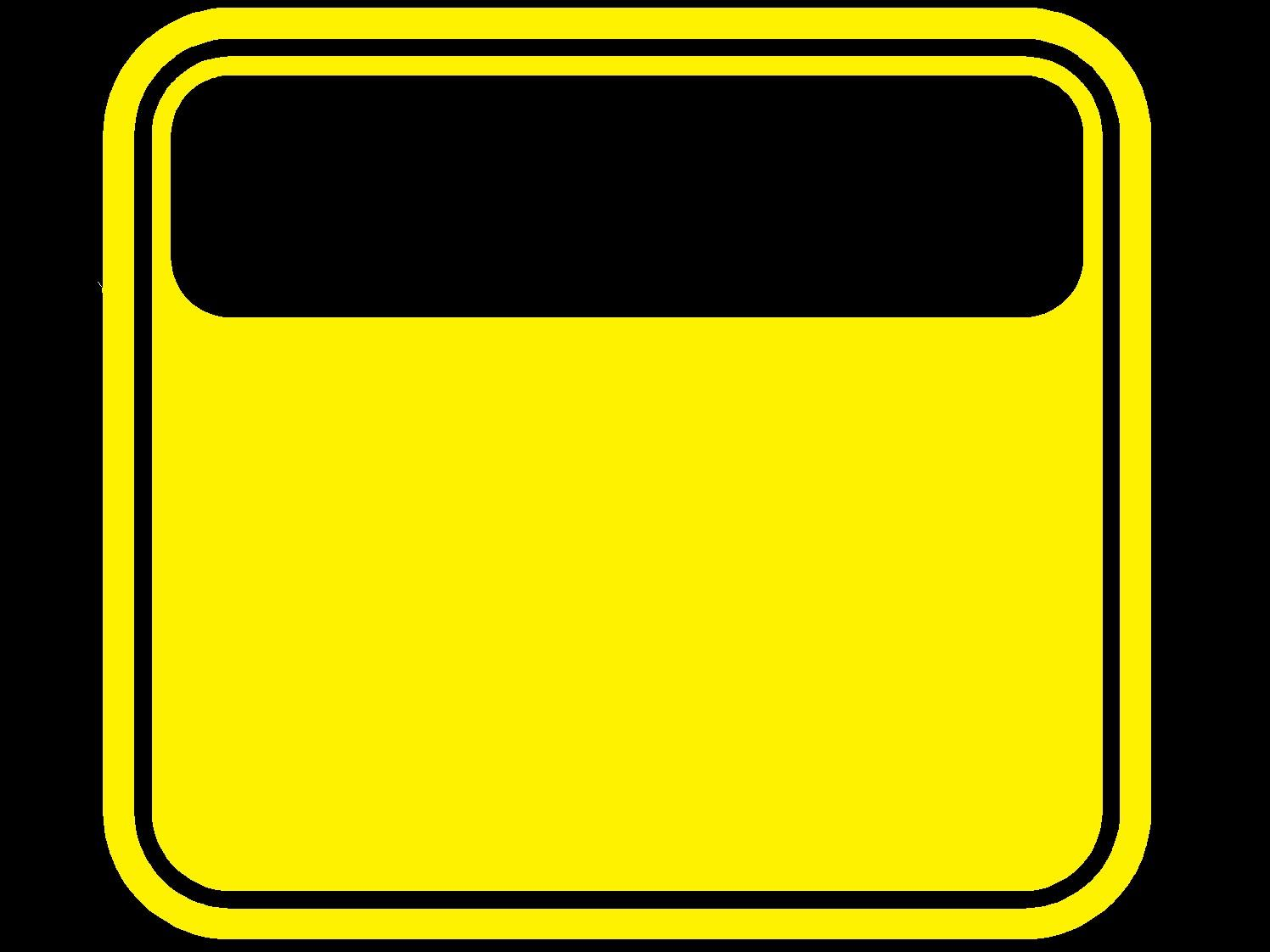 AMARELO
BANDEIRA COMO SINAL DE ADVERTÊNCIA
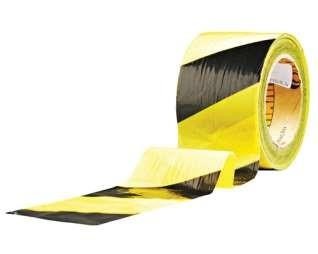 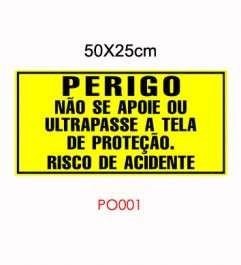 12
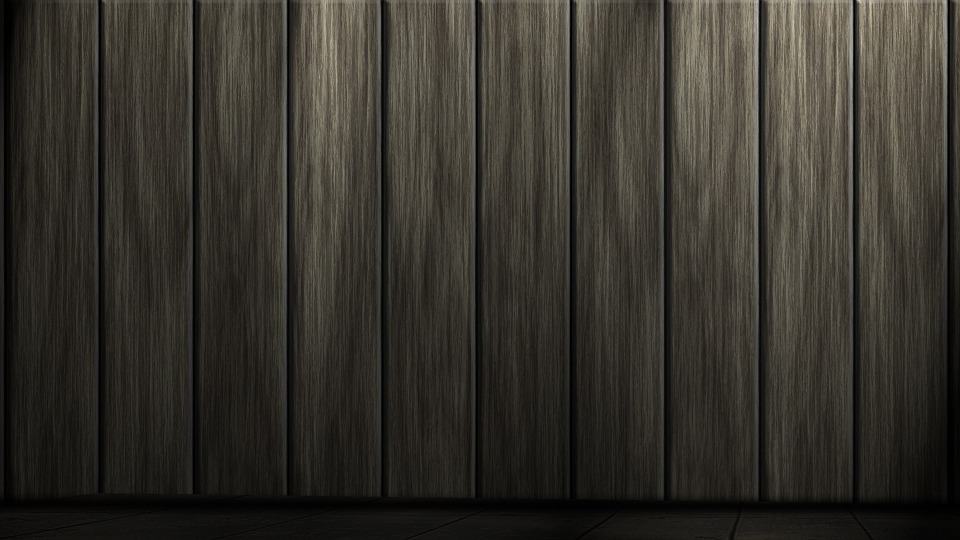 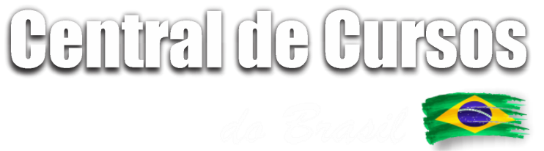 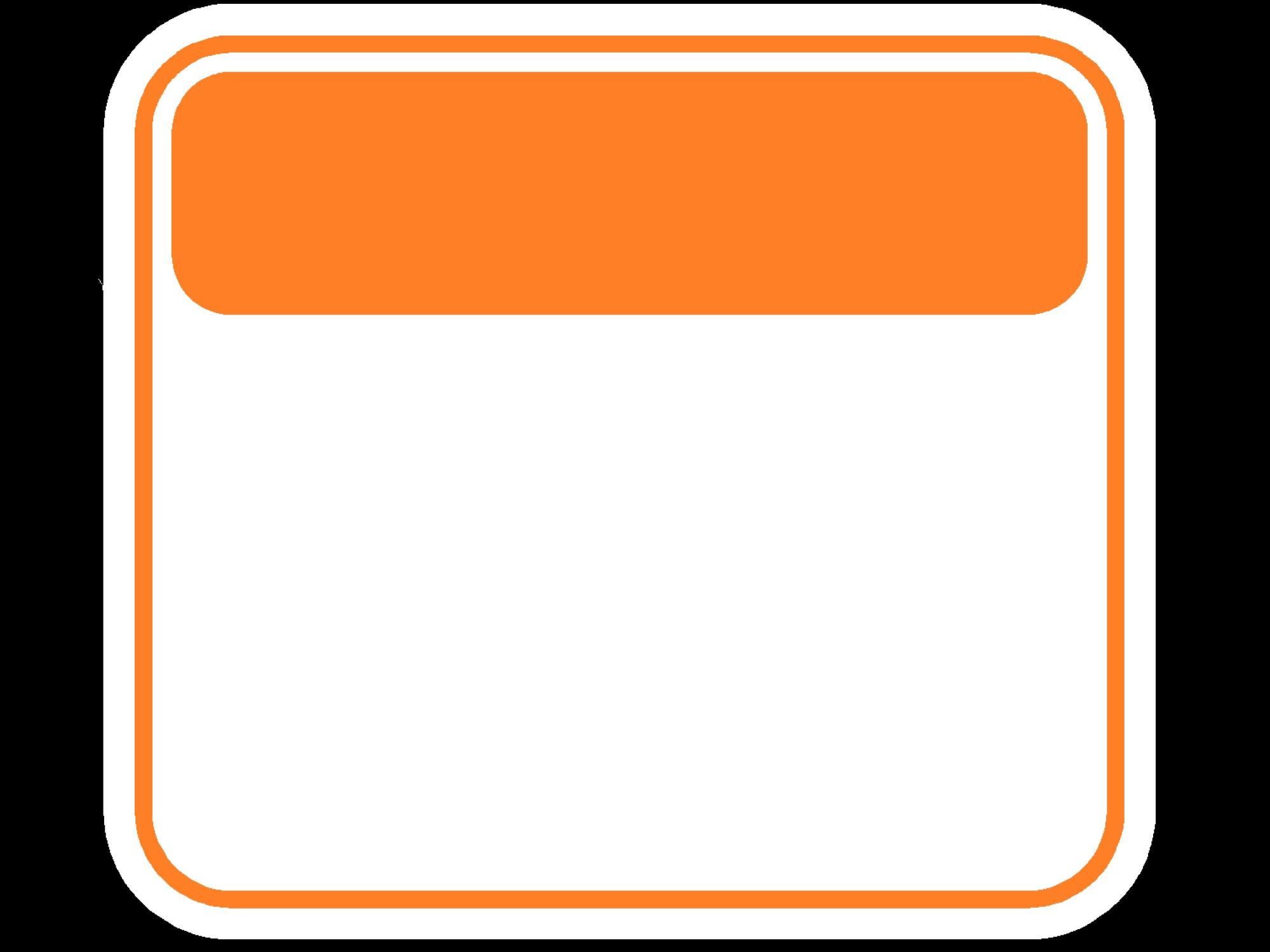 LARANJA
PARTES MÓVEIS DE MÁQUINAS E EQUIPAMENTOS
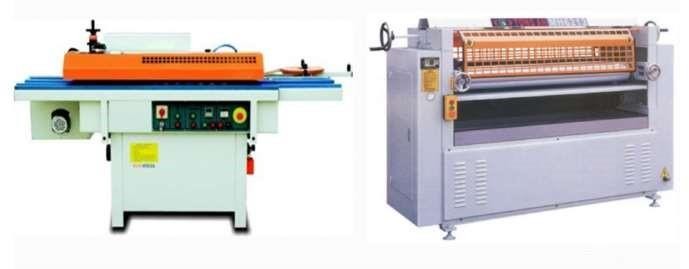 13
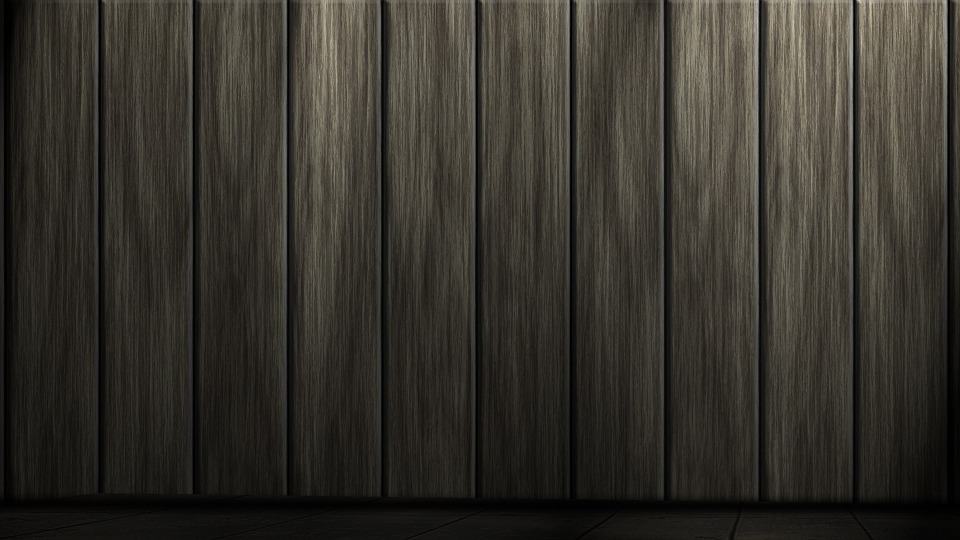 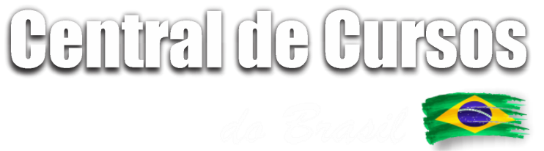 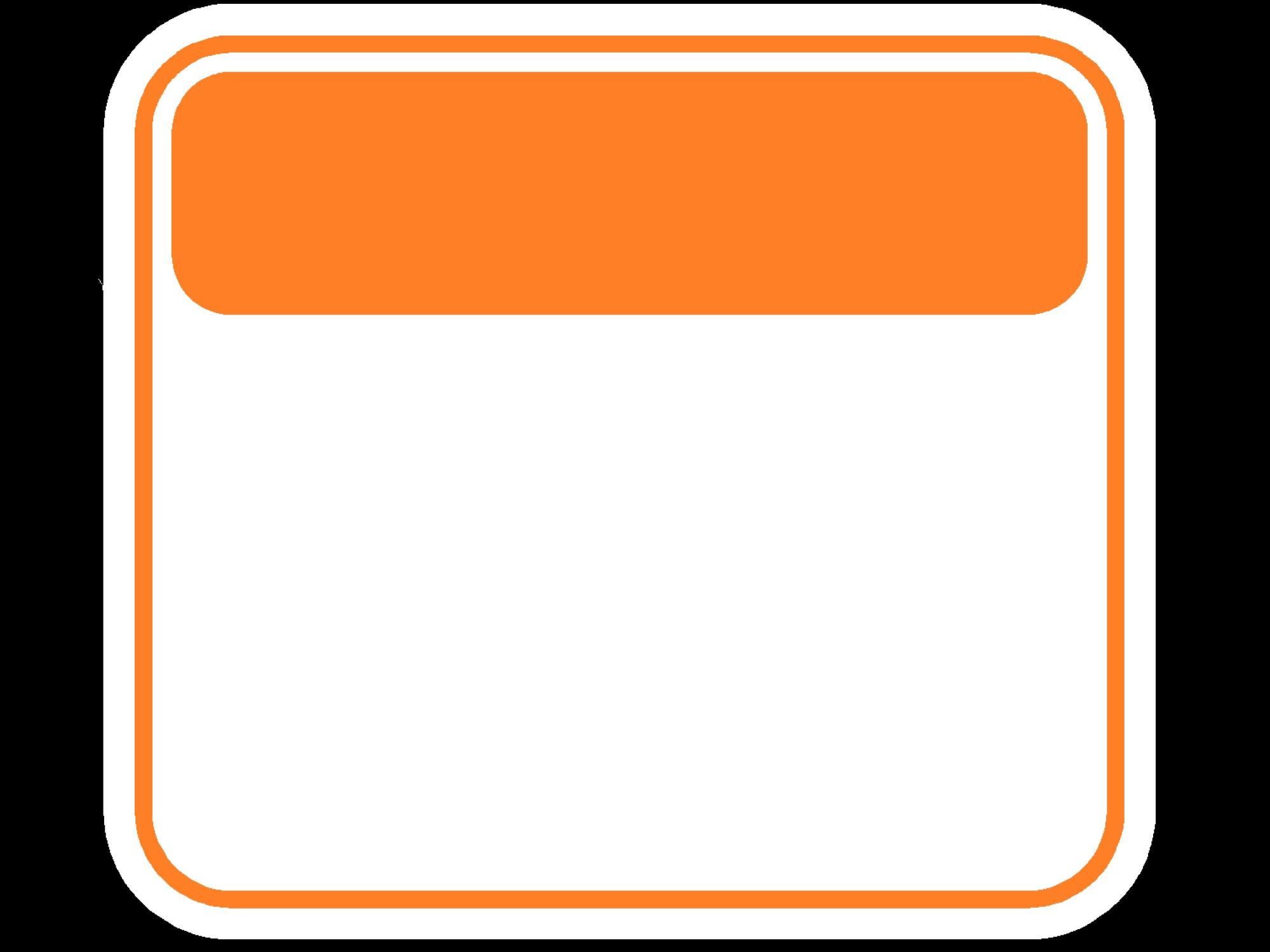 LARANJA
CANALIZAÇÕES DE ÁCIDOS
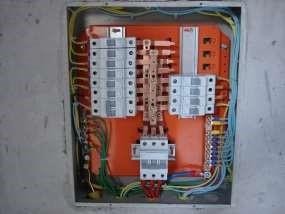 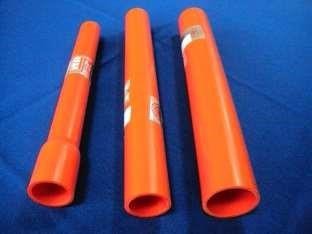 FACES INTERNAS DE CAIXAS PROTETORAS DE DISPOSITIVOS ELÉTRICOS
14
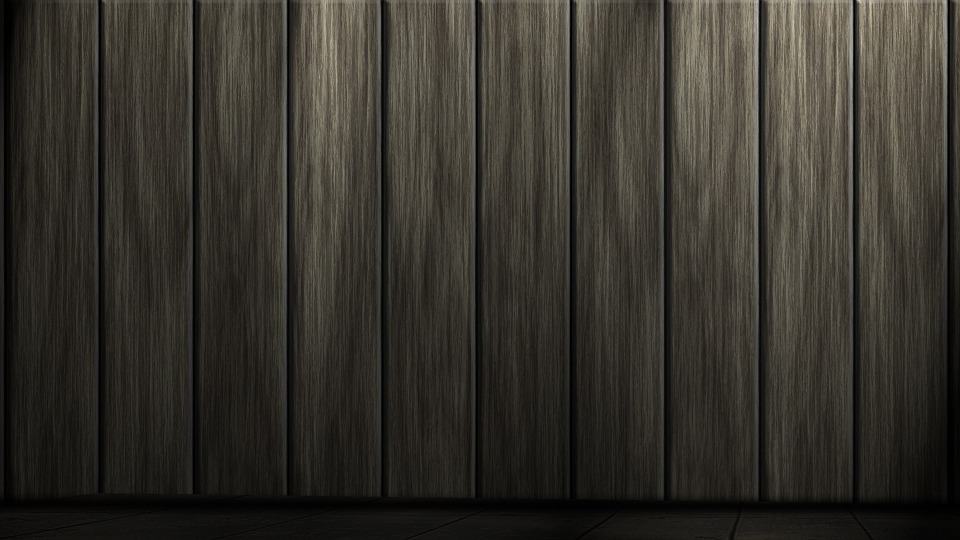 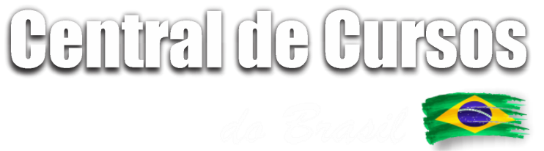 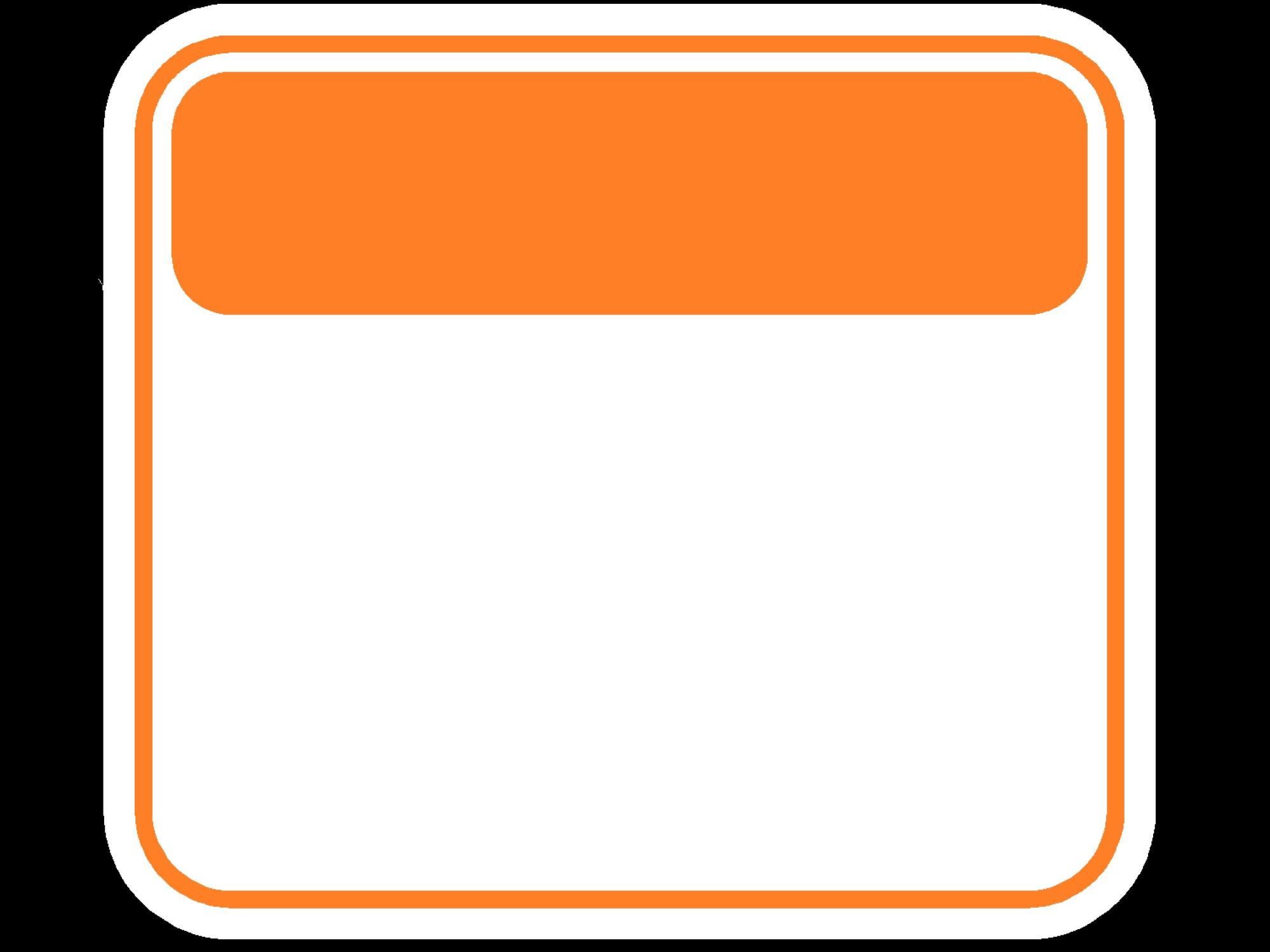 LARANJA
PARTES INTERNAS DAS GUARDAS DE MÁQUI- NAS QUE POSSAR SER REMOVIDAS OU
ABERTAS
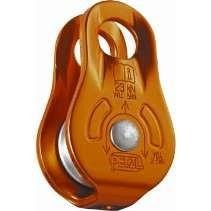 FACES EXTERNAS DE POLIAS E ENGRENAGENS
15
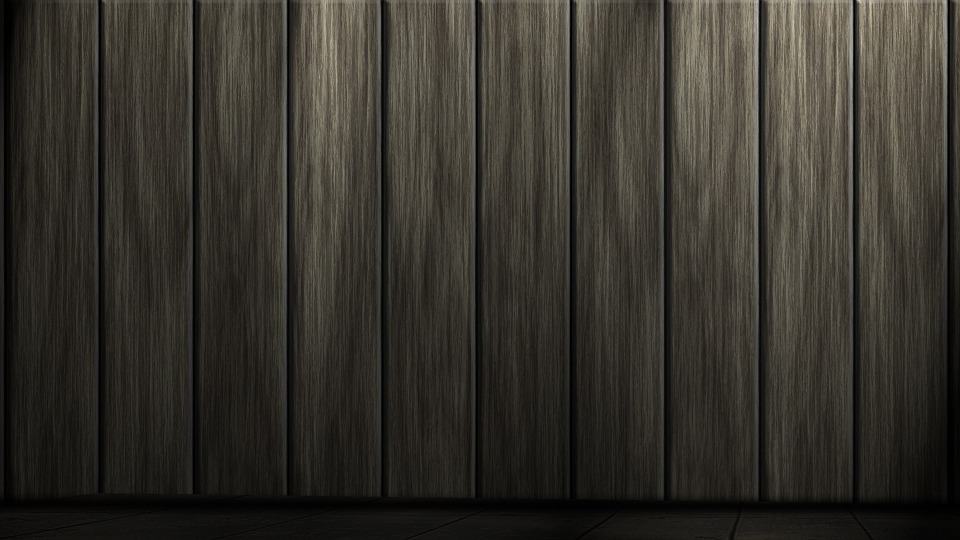 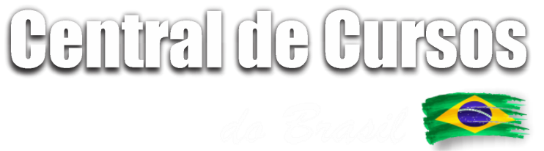 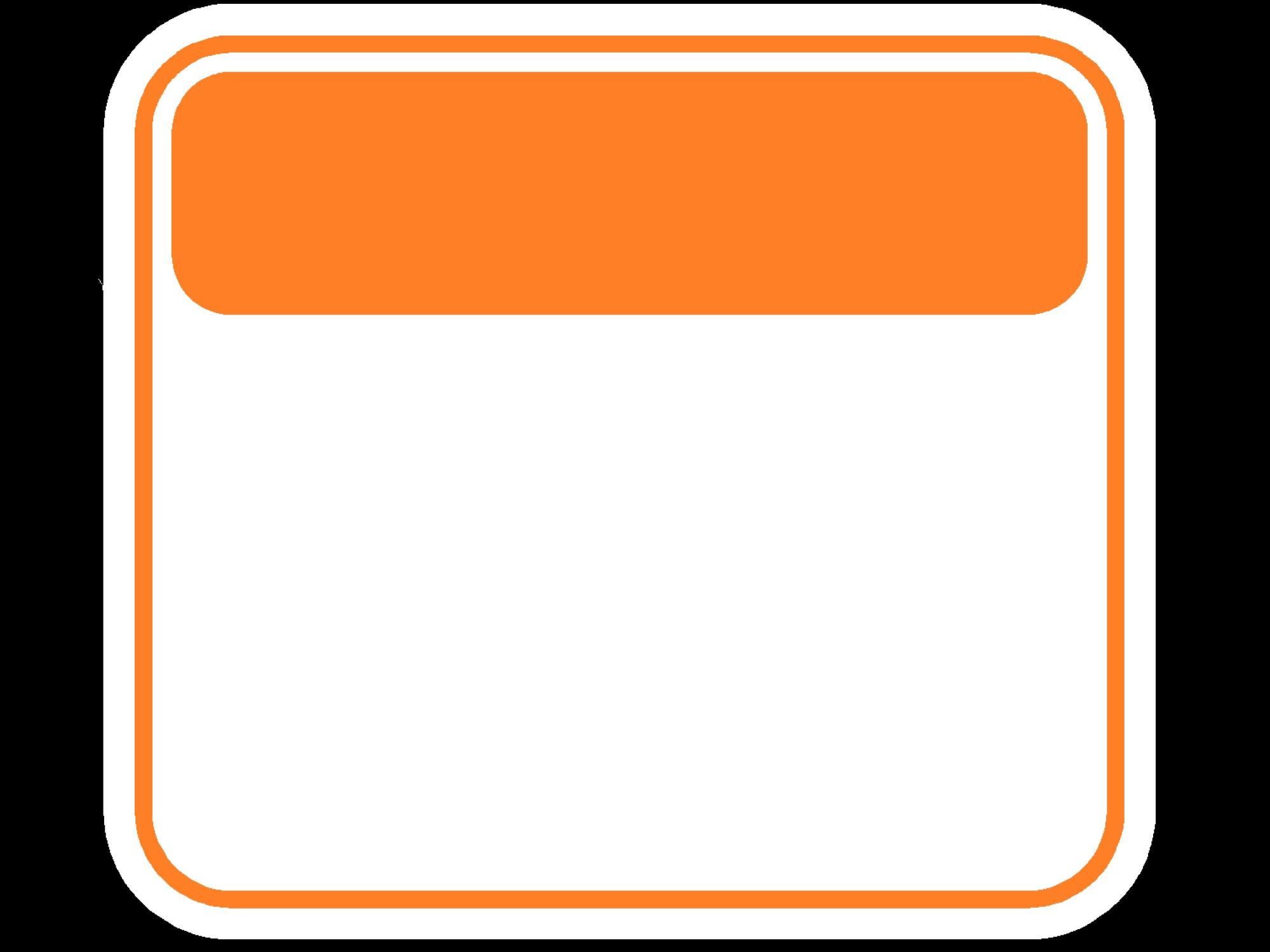 LARANJA
DISPOSITIVOS DE CORTE, BORDAS DE SERRA E PRENSA
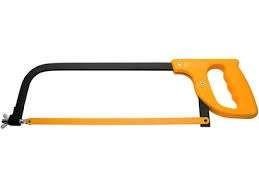 16
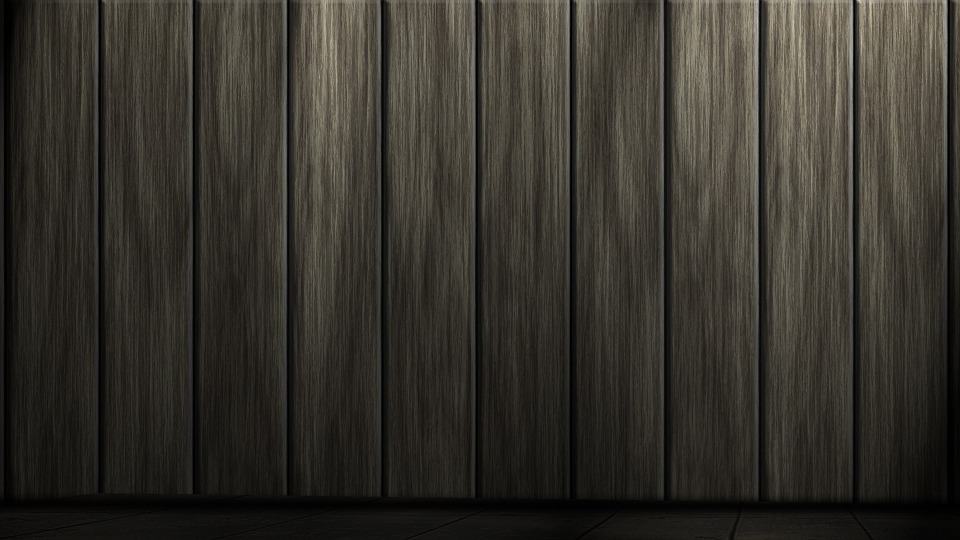 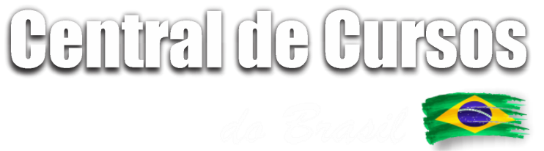 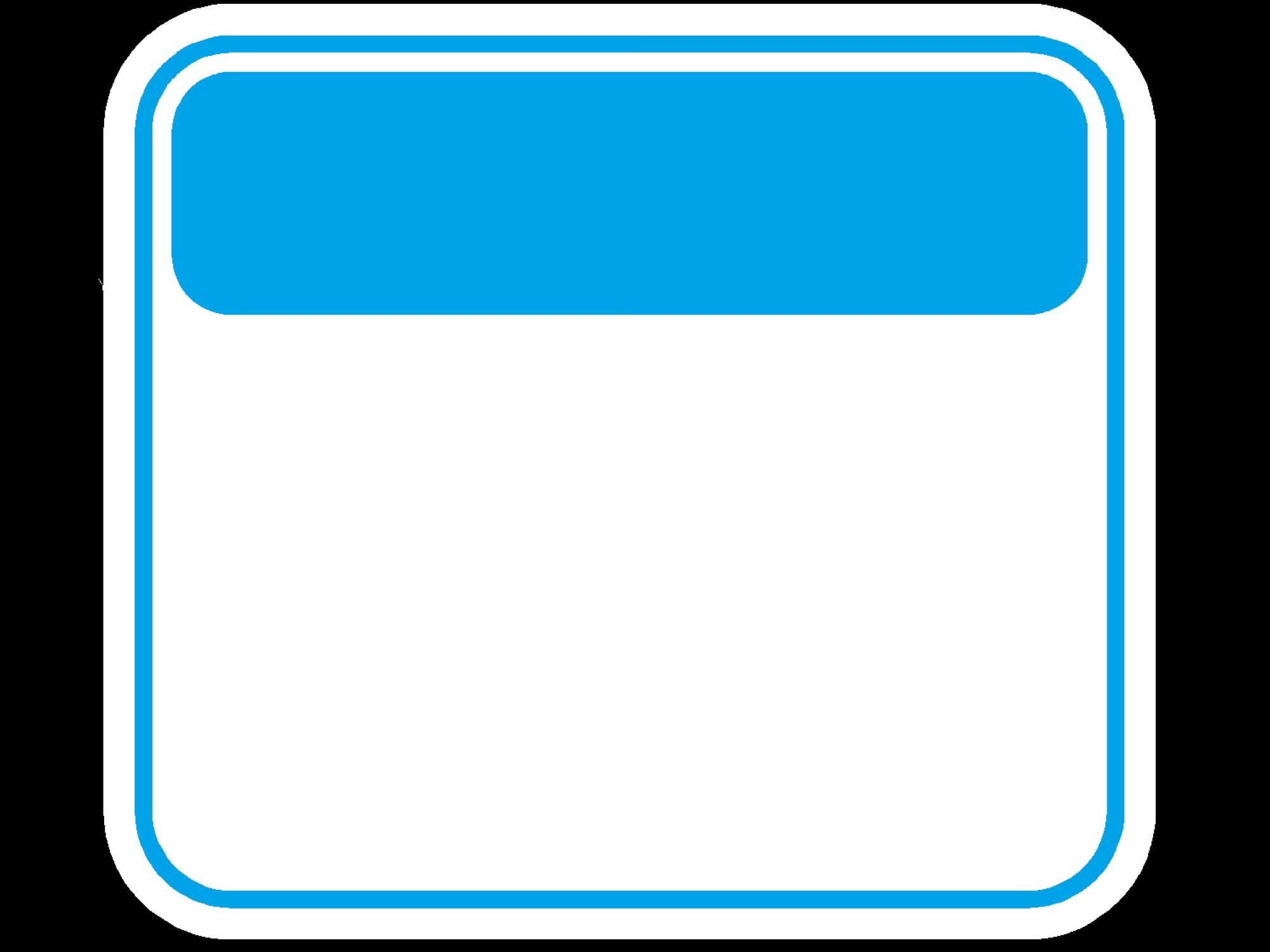 AZUL
PARA INDICAR “CUIDADO!”
AVISOS CONTRA USO E
MOVIMENTAÇÃO DE EQUIPAMENTOS
17
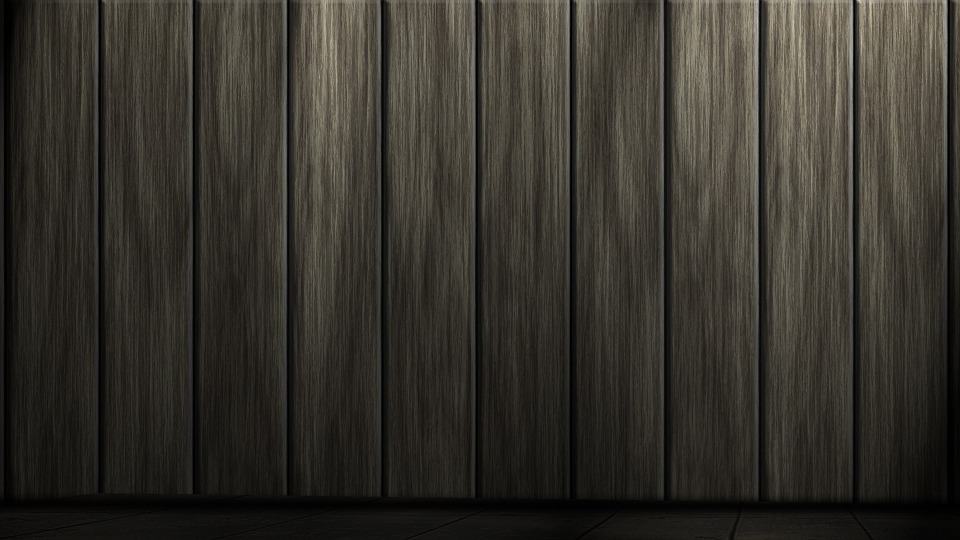 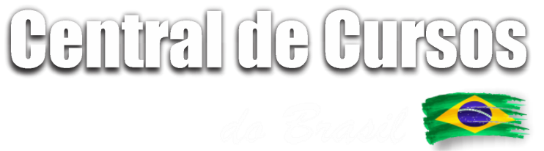 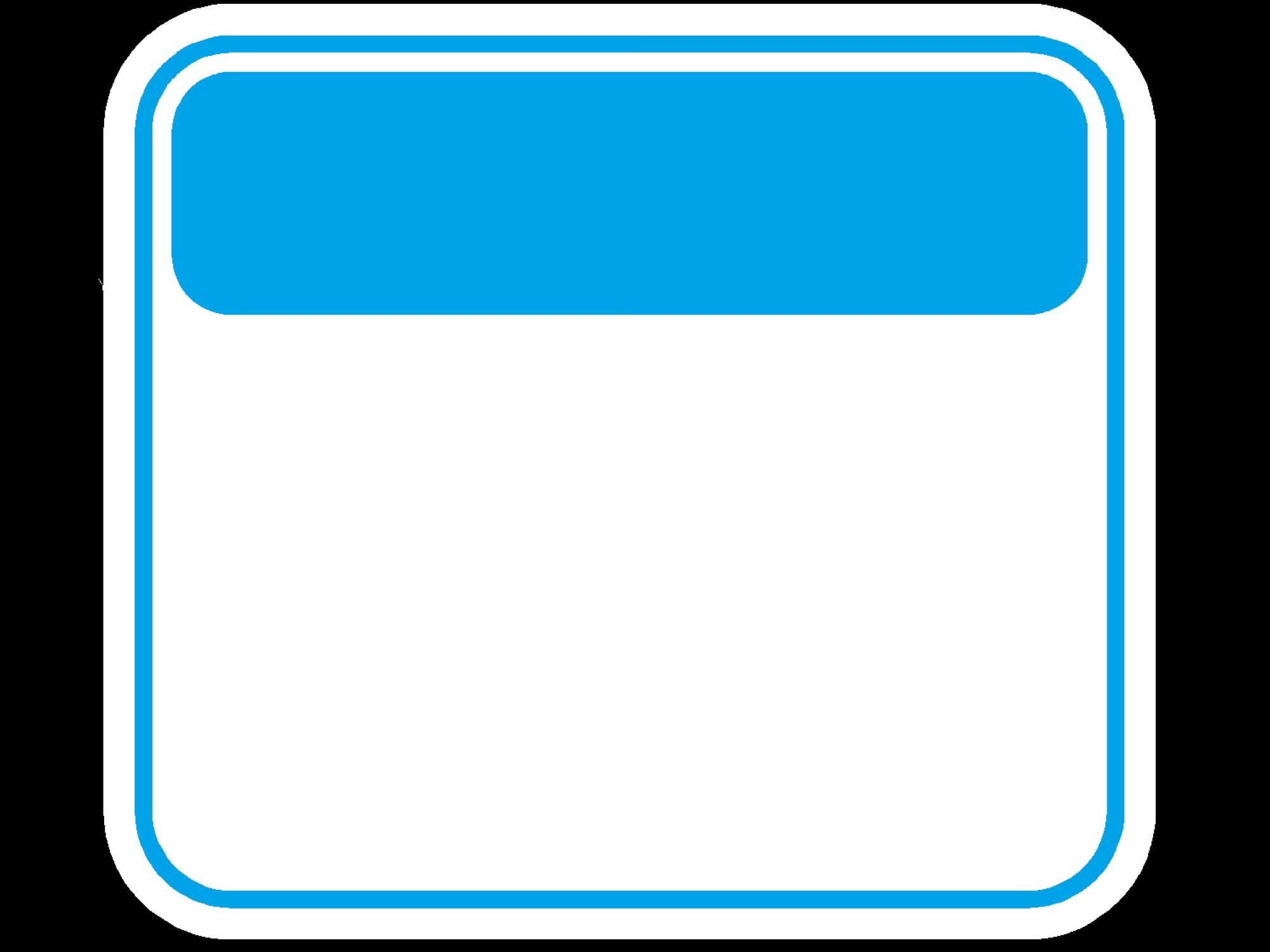 AZUL
AVISOS
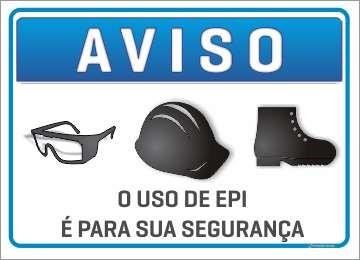 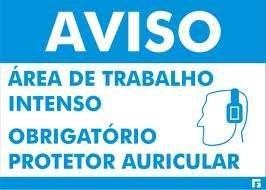 18
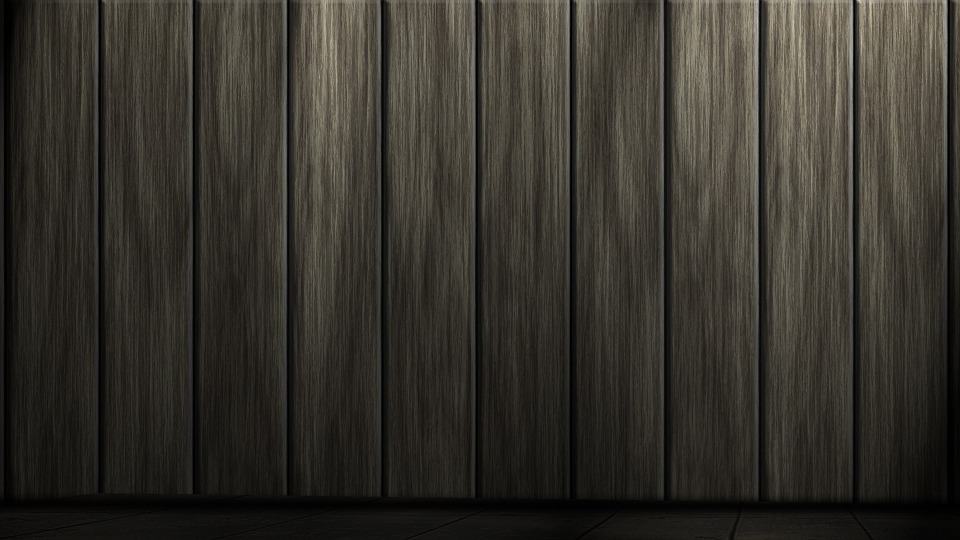 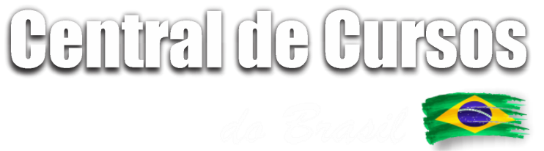 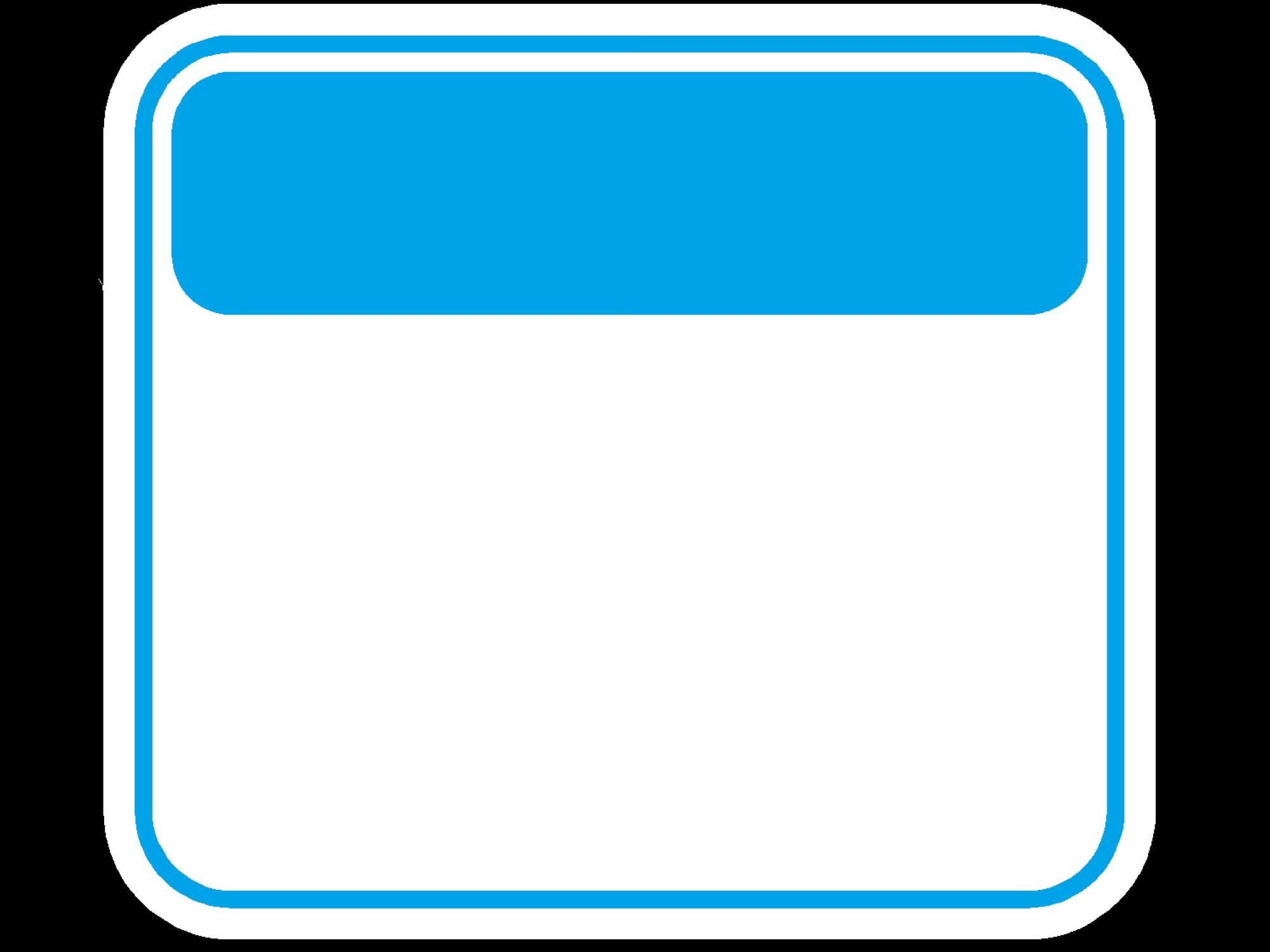 AZUL
CANALIZAÇÃO DE AR COMPRIMIDO
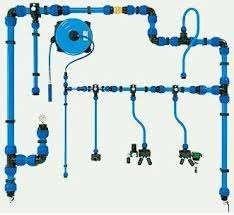 AVISOS COLOCADOS NO PONTO DE
ARRANQUE OU FONTES DE POTÊNCIA
19
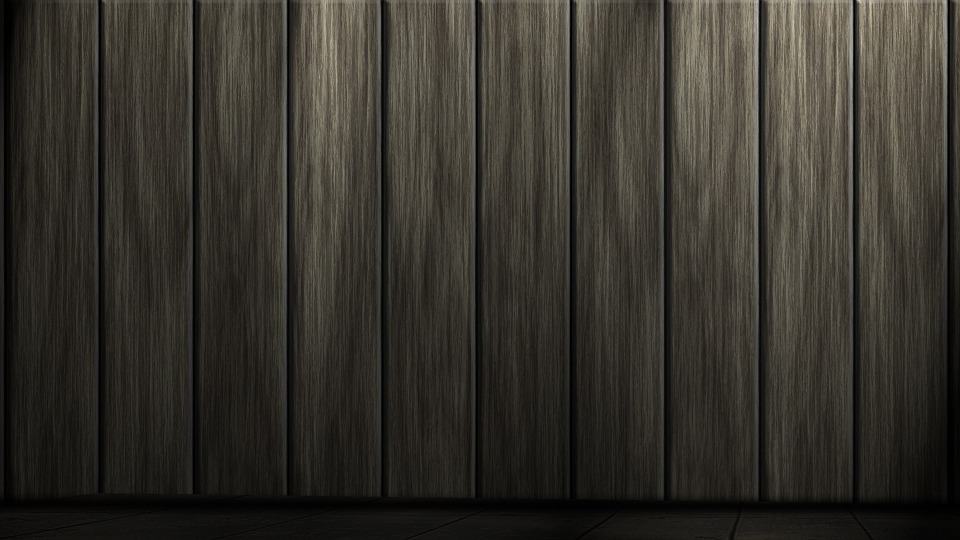 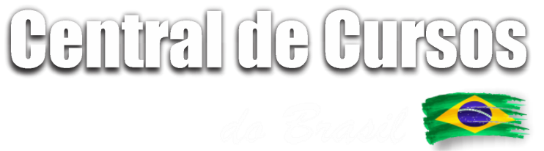 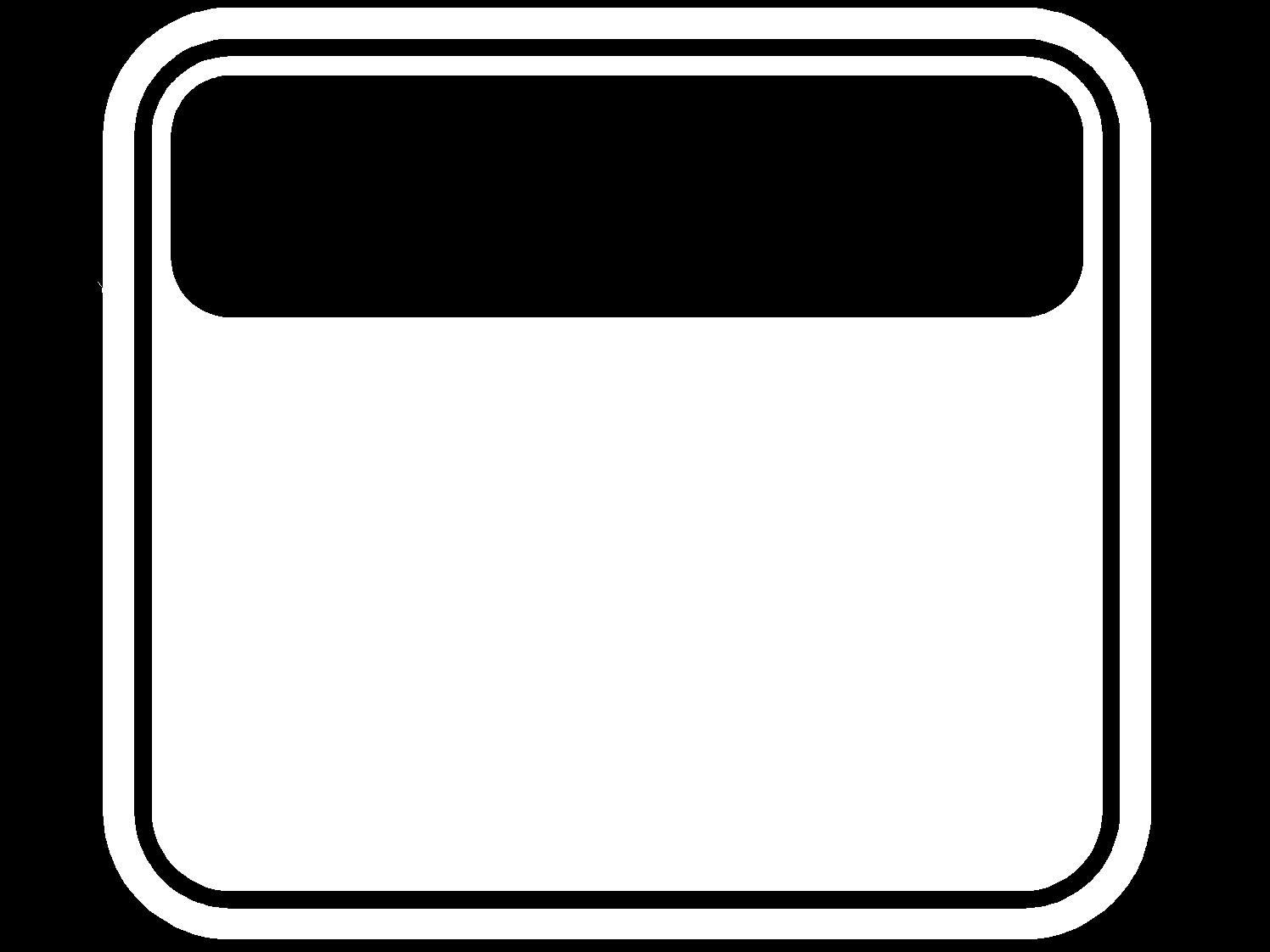 BRANCO
FAIXAS DE LOCALIZAÇÃO, DIREÇÃO, CIRCULAÇÃO
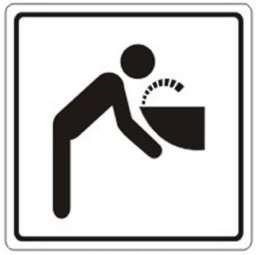 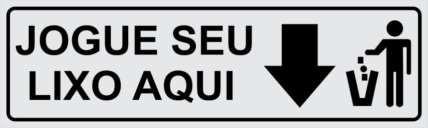 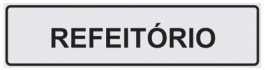 20
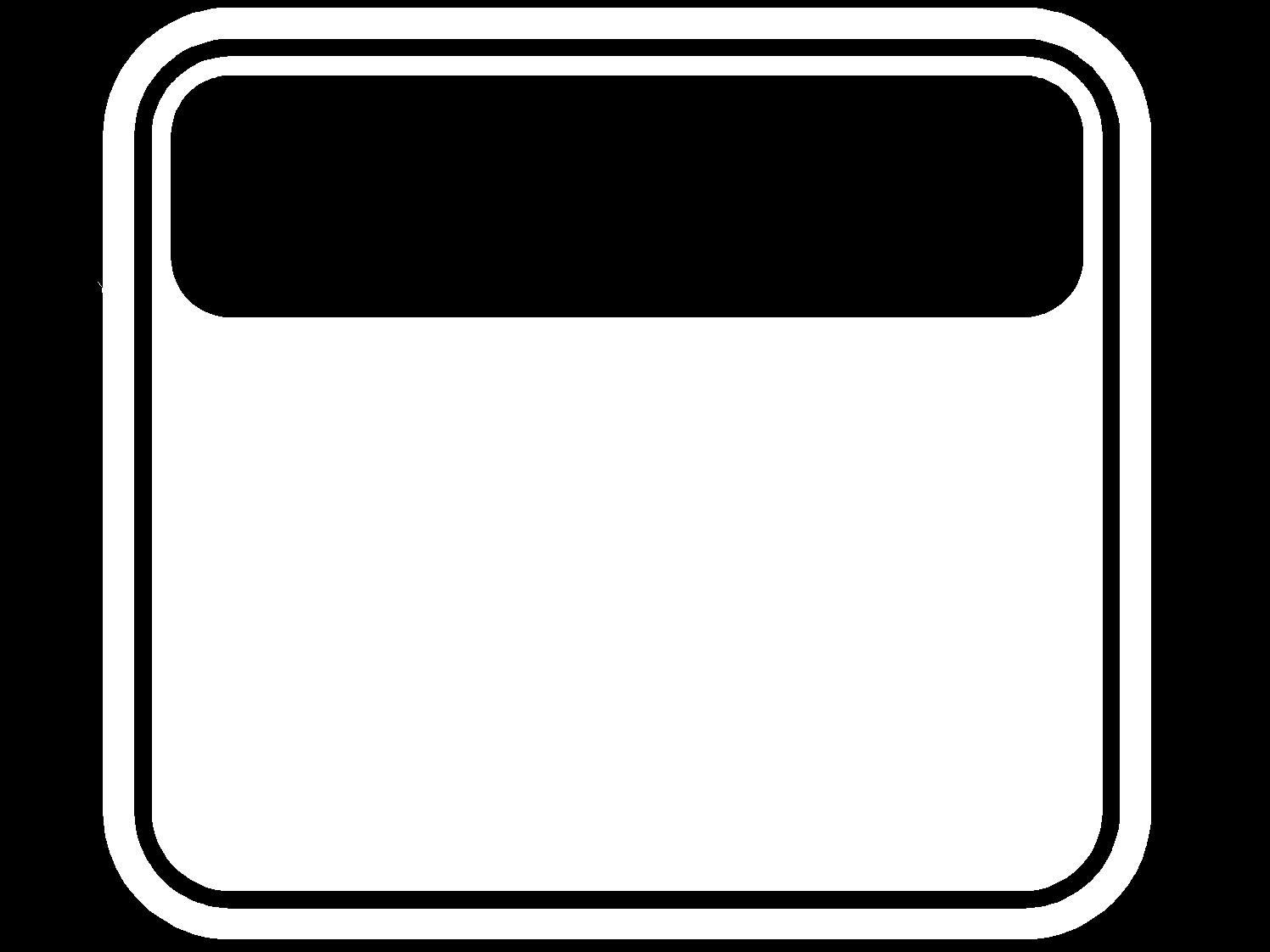 BRANCO
ÁREAS EM TORNO DE SOCORRO DE URGÊNCIA E DE COMBATE DE
INCÊNDIO NECESSITAM SEREM DE COR BRANCA
21
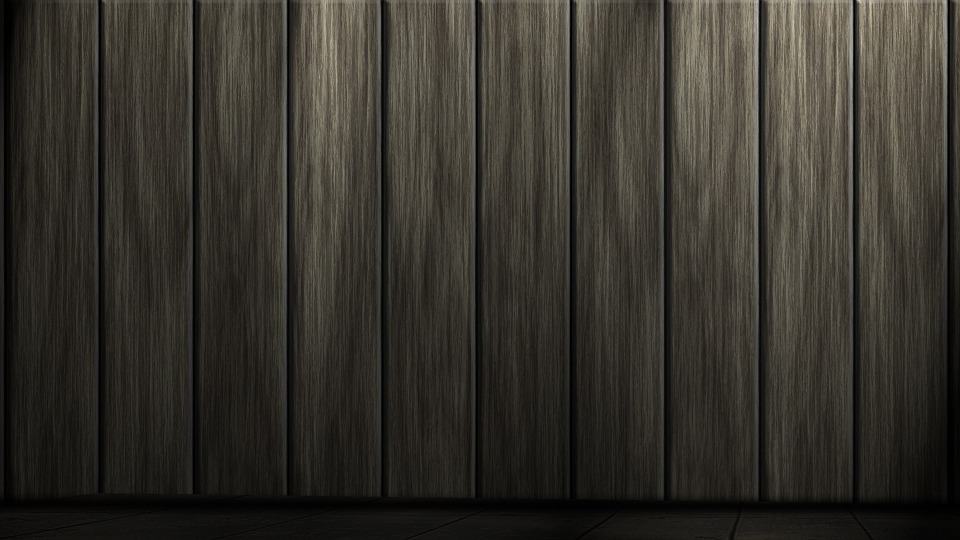 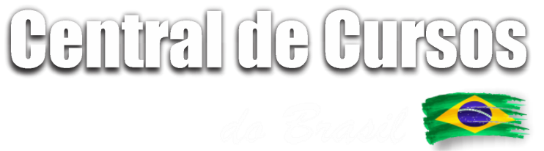 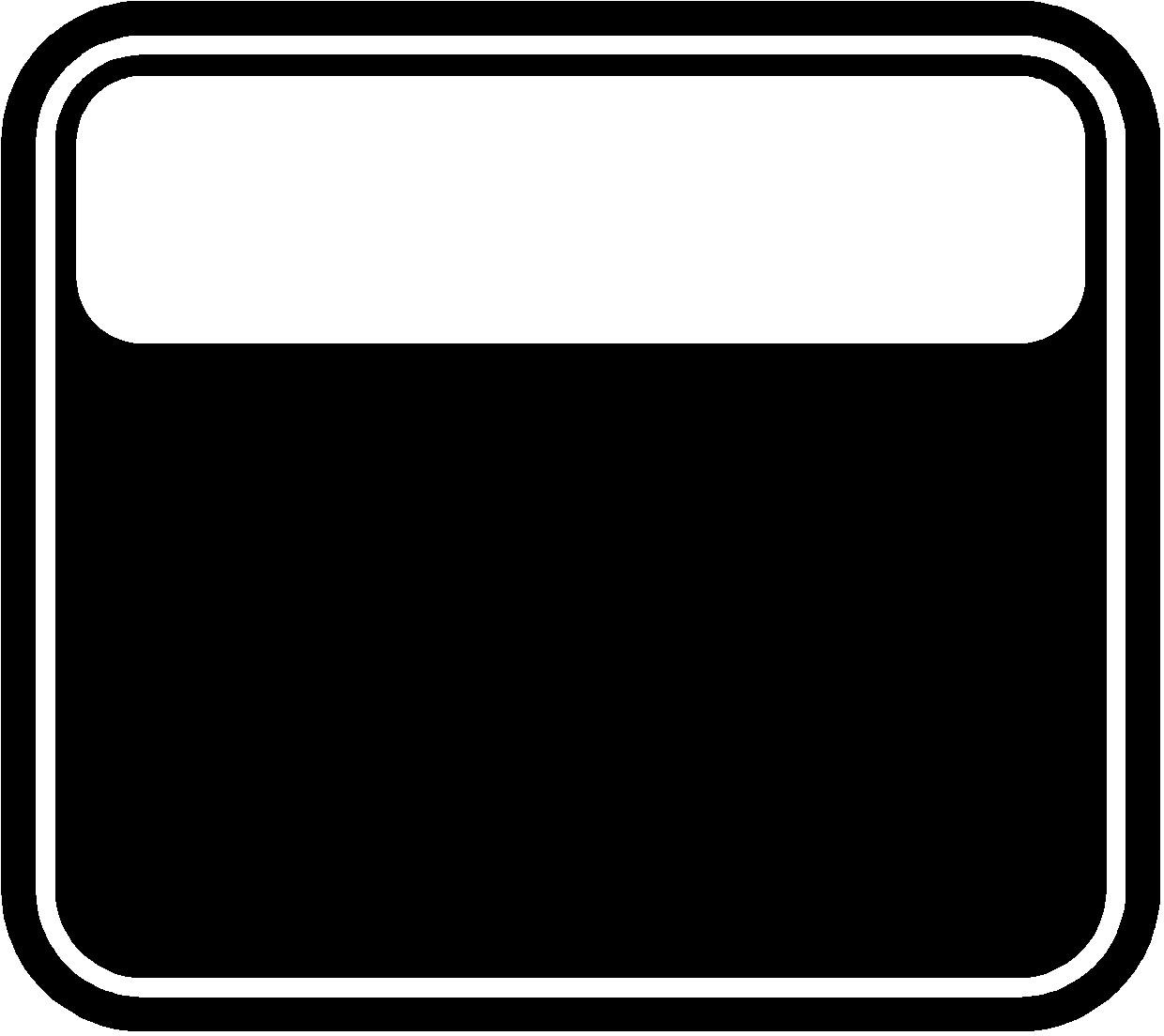 PRETO
CANALIZAÇÕES DE INFLAMÁVEIS
COMBUSTÍVEIS DE ALTA VISCOSIDADE
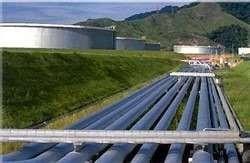 22
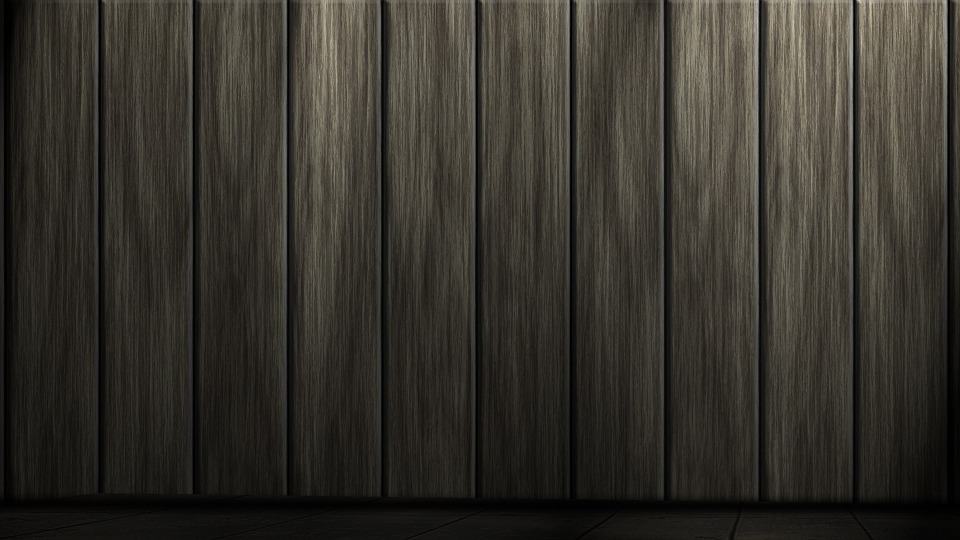 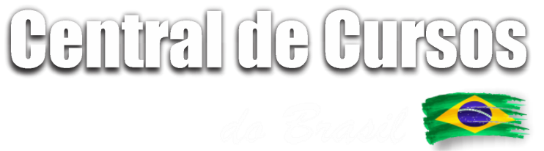 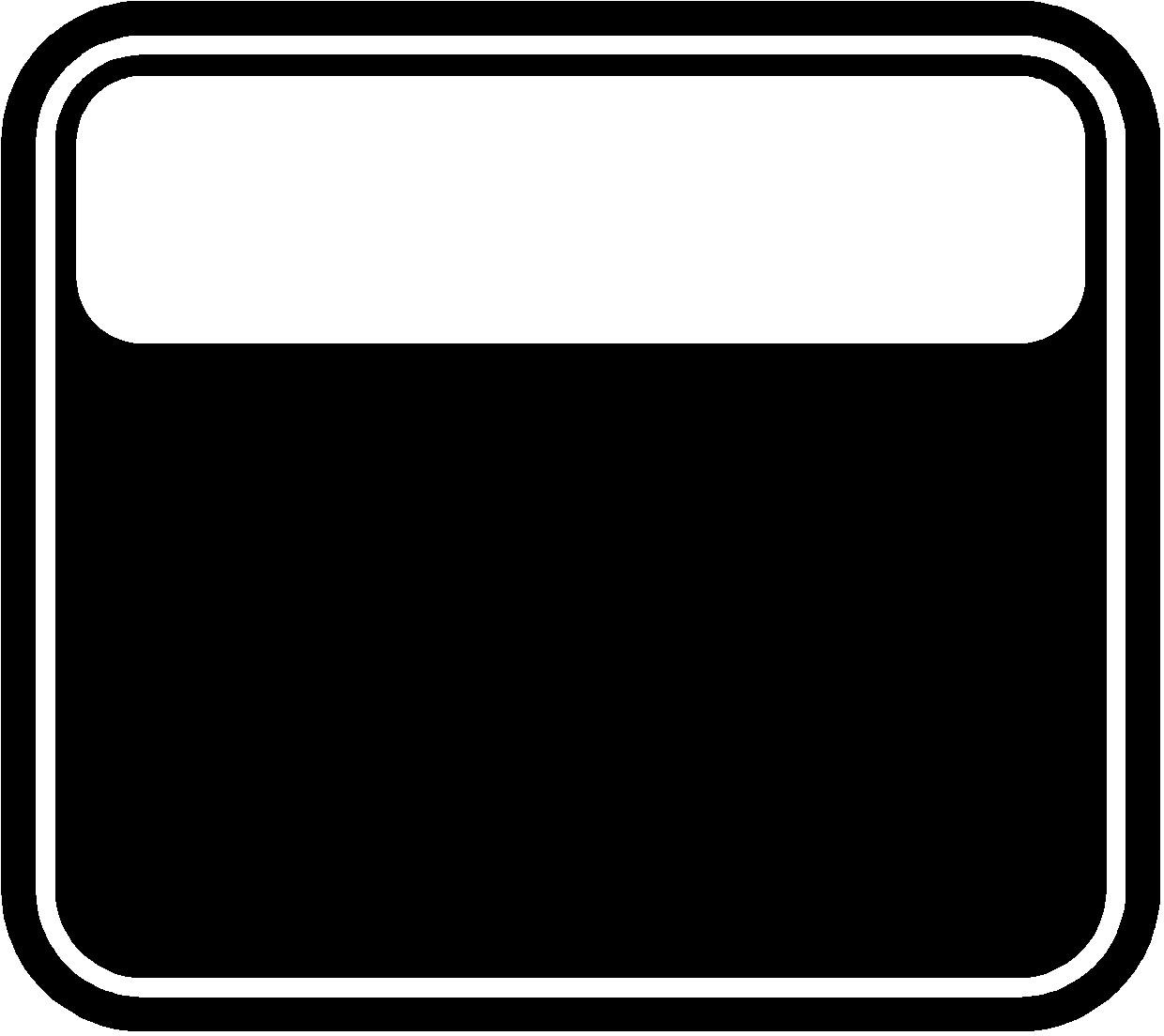 PRETO
PODE SER SUBTITUIDO POR BRANCO, OU COMBINADO, DEPENDENDO DO CONTRASTE DO MEIO
23
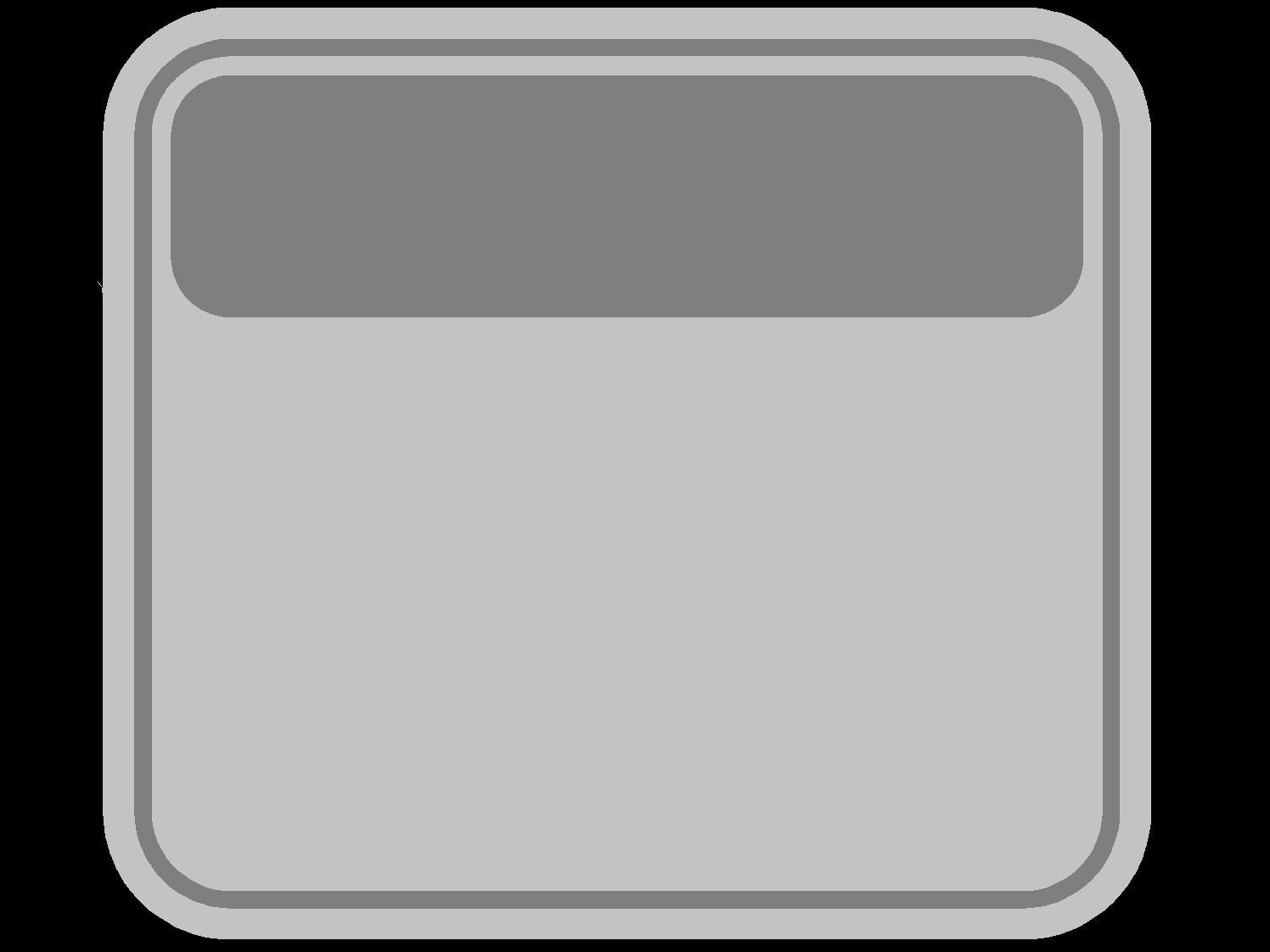 ALUMÍNIO
GÁSES LIQUEFEITOS
INFLAMÁVEIS
COMBUSTÍVEIS DE BAIXA VISCOSIDADE
24
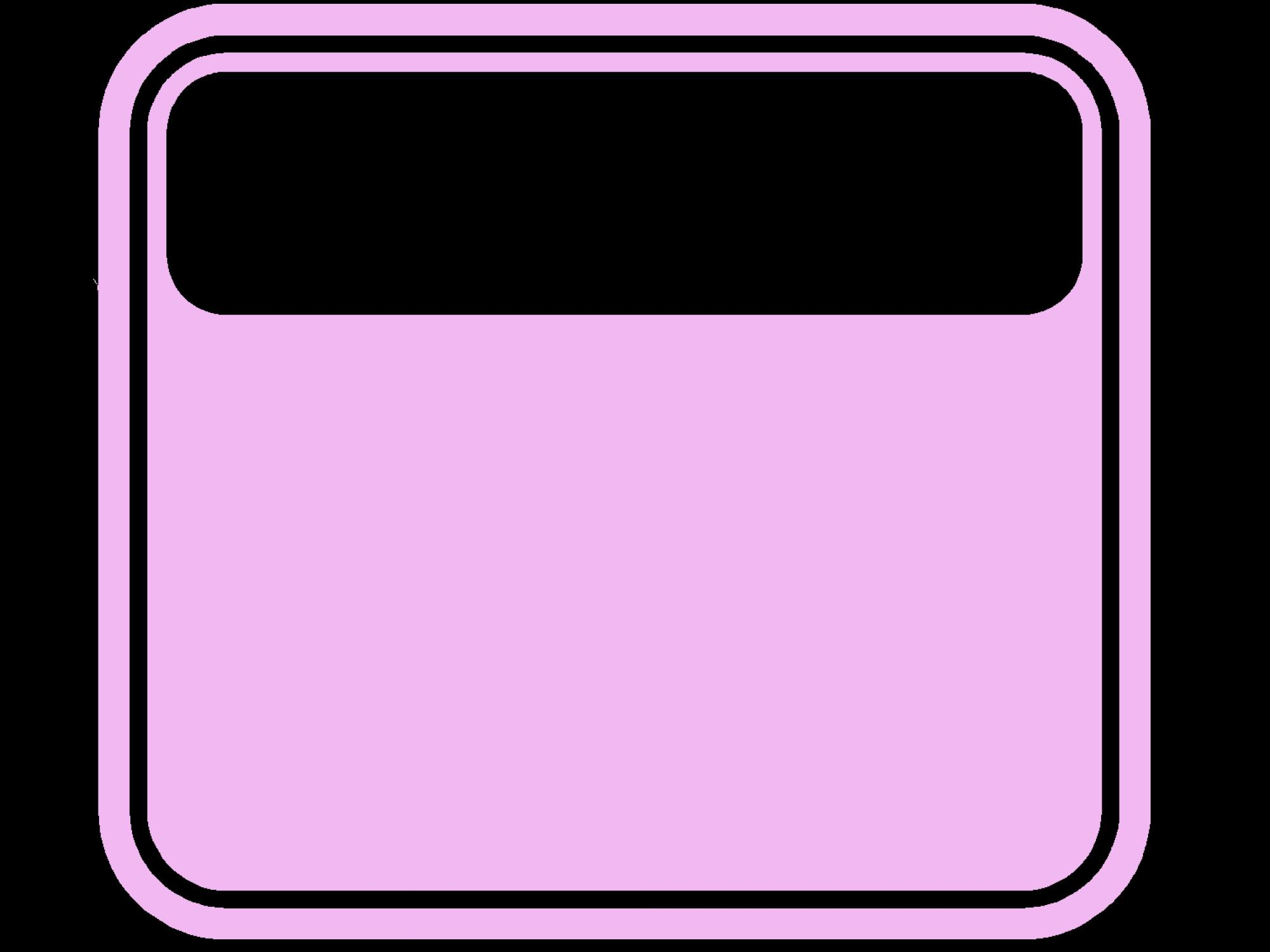 LILÁS
CANALIZAÇÕES QUE CONTENHAM ALCÁLIS
IDENTIFICAÇÃO DE LUBRIFICANTES EM REFINARIAS DE PETRÓLEO
25
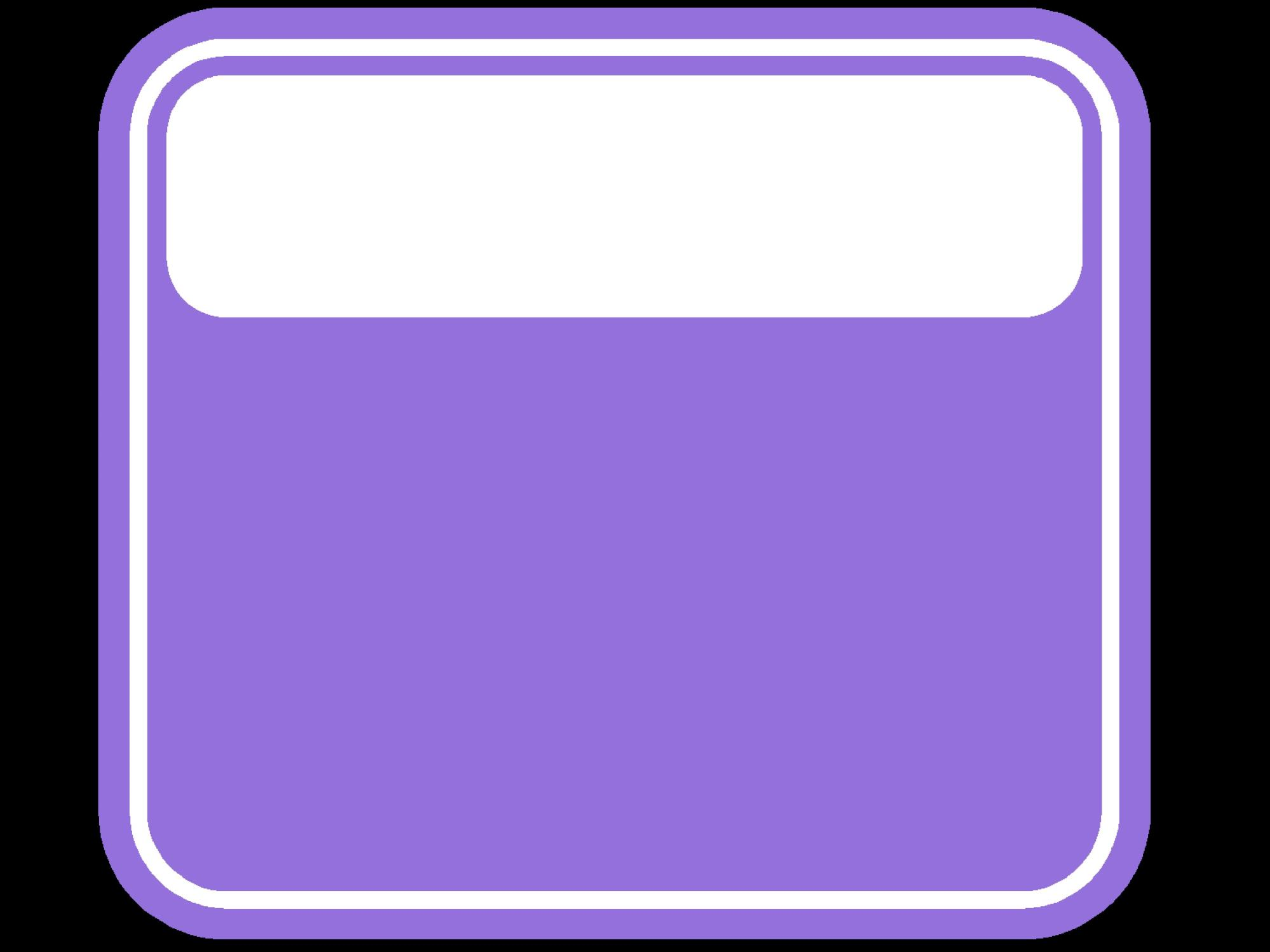 PÚRPURA
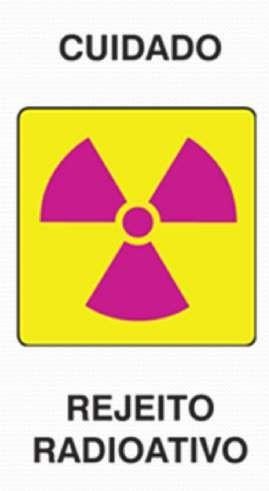 PERIGOS
PROVENIENTES DE
RADIAÇÕES
ELETROMAGNÉTICAS
PENETRANTES DE PARTÍCULAS
NUCLEARES
26
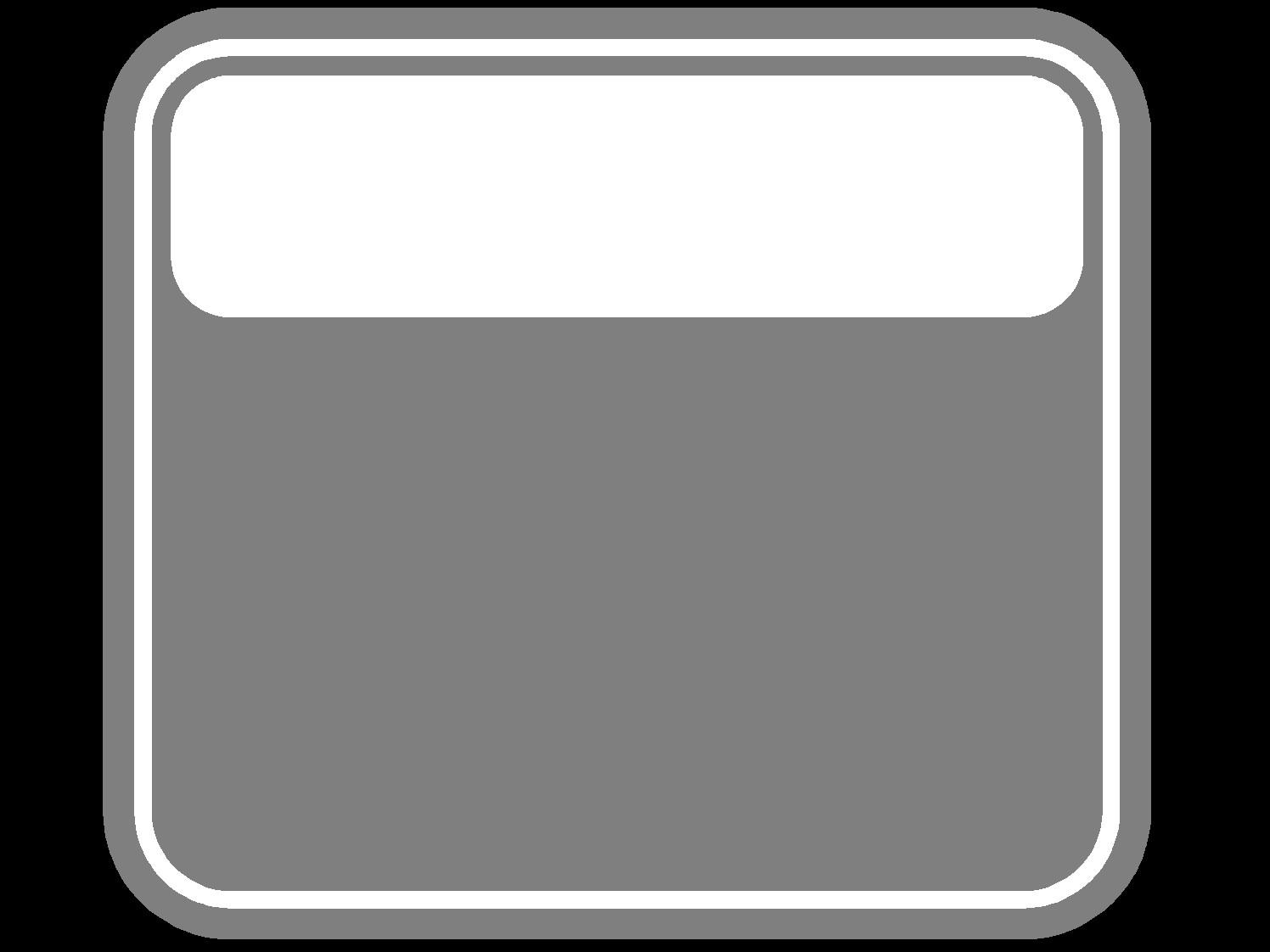 CINZA
CINZA CLARO:
CANALIZAÇÕES EM VÁCUO
CINZA ESCURO: ELETRODUTOS
27
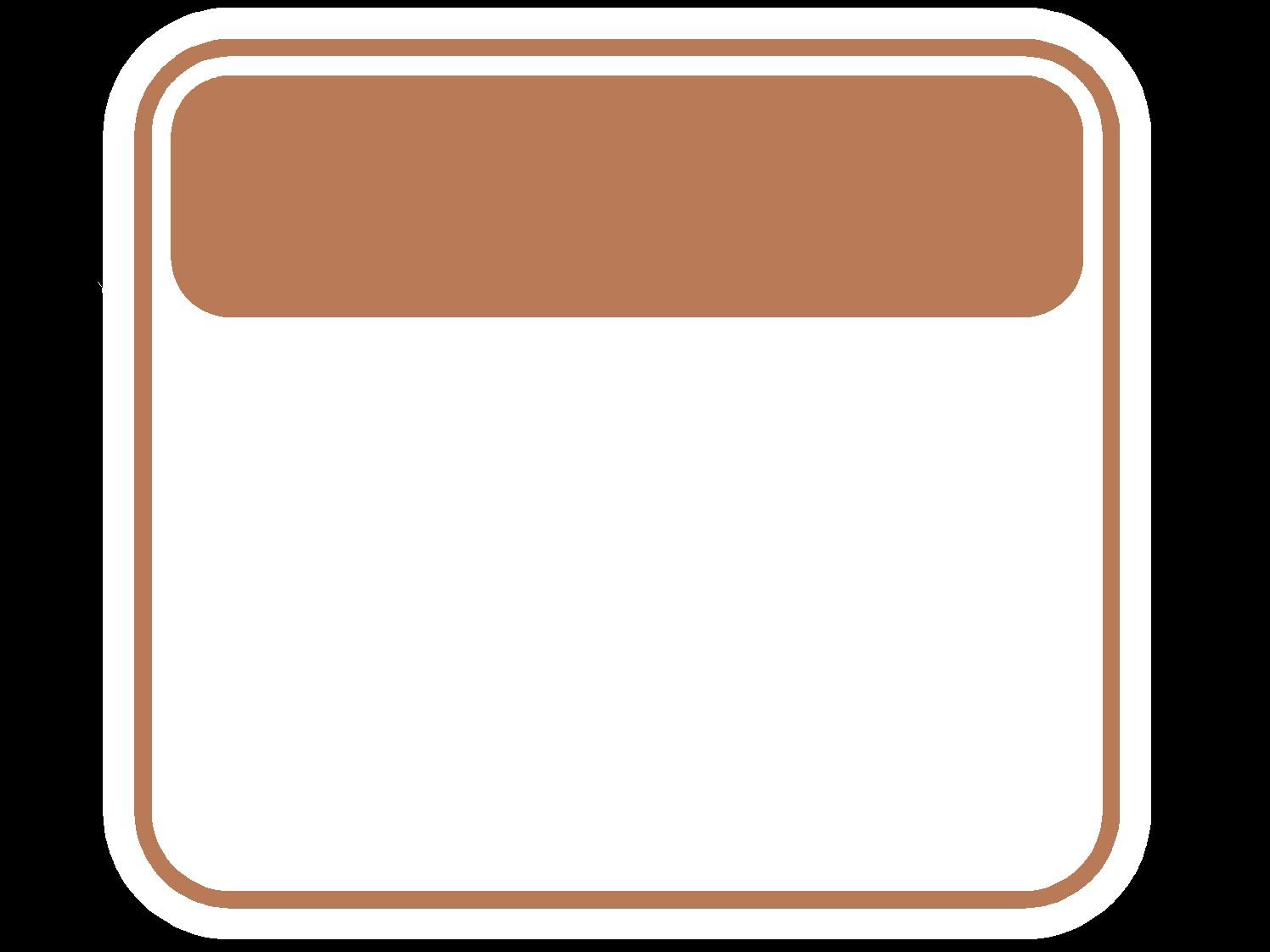 MARROM
QUALQUER FLUÍDO NÃO
IDENTIFICADO PELAS DEMAIS CORES
28
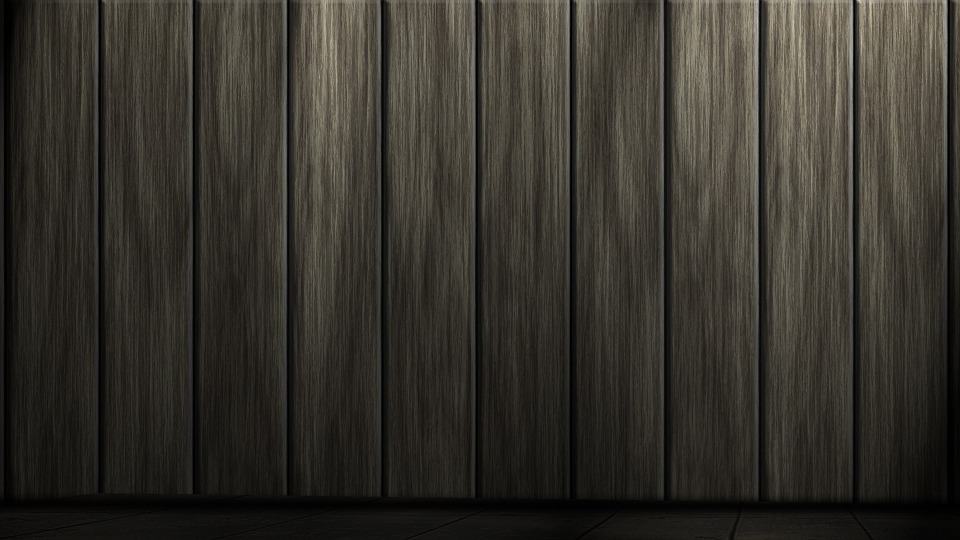 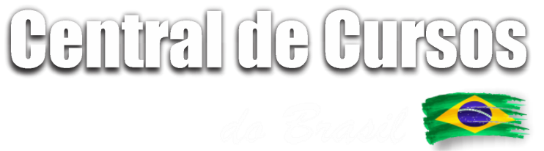 CORES DE CANALIZAÇÕES SEGUNDO A NR 26
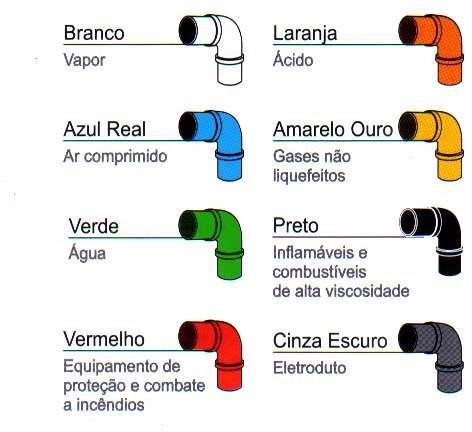 29
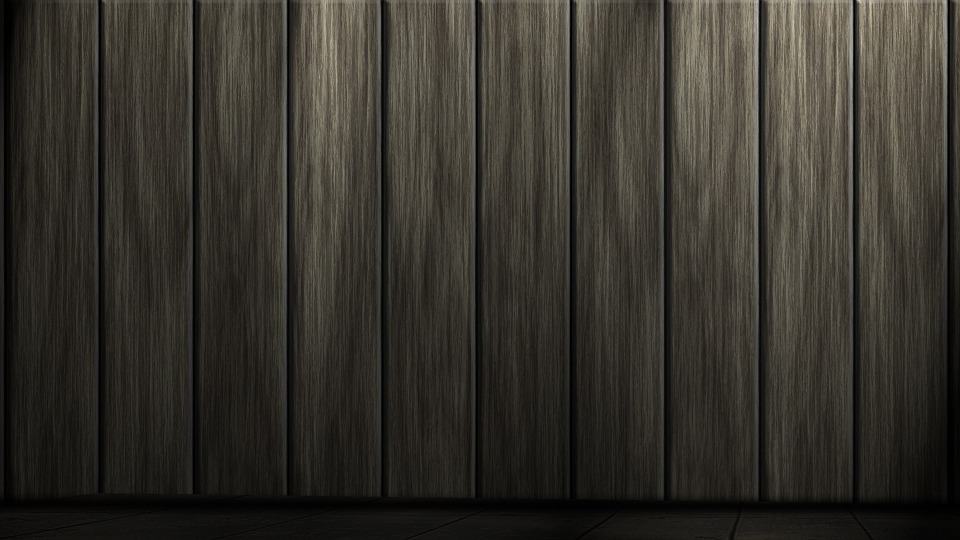 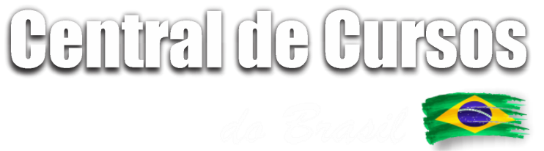 Emplacamento
(Rotulagem)
32
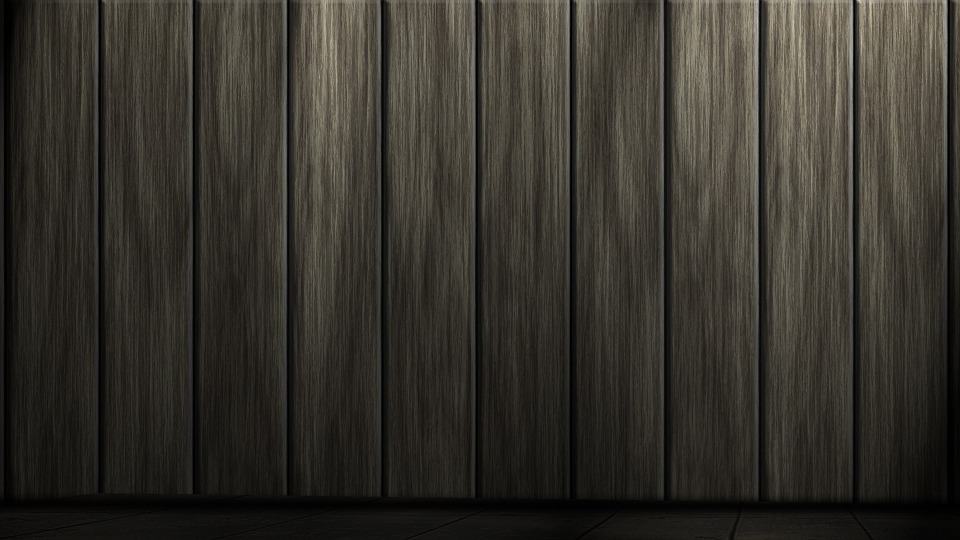 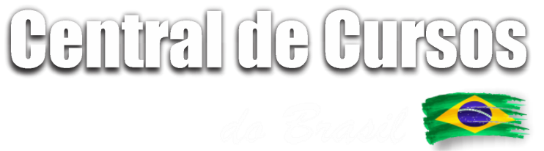 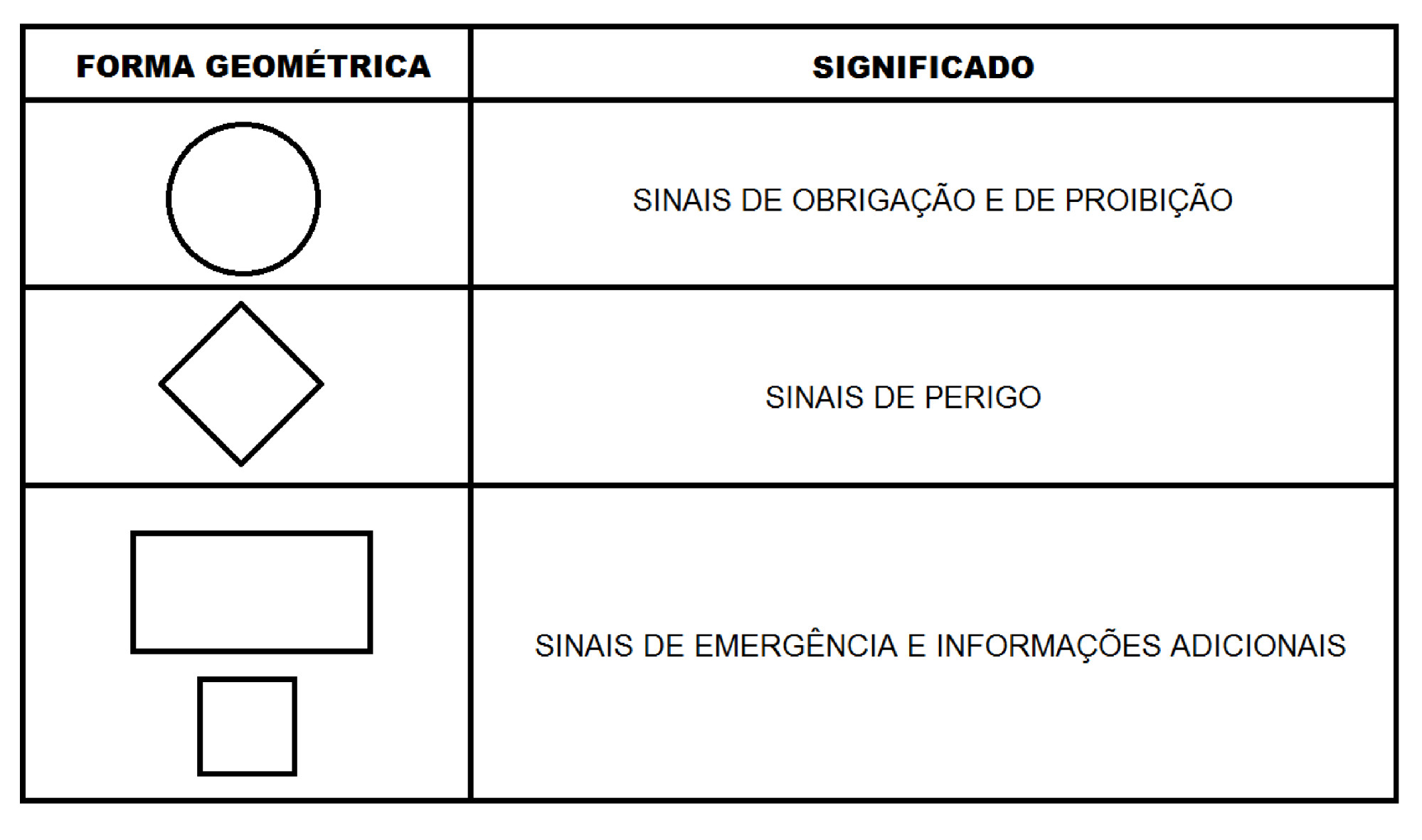 FORMAS DAS33  PLACAS
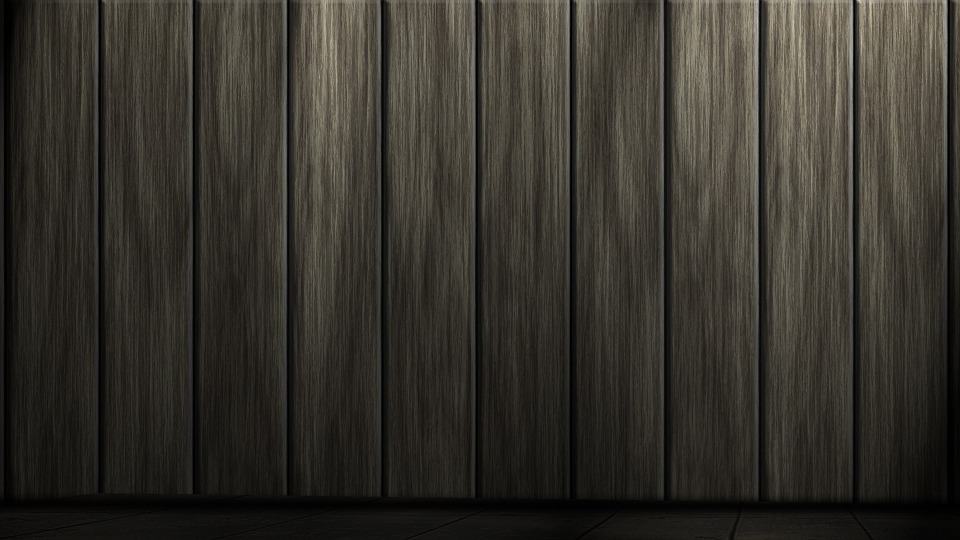 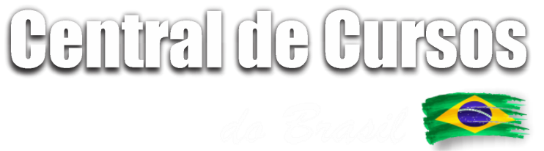 FORMAS E CORES DE SINALIZAÇÃO
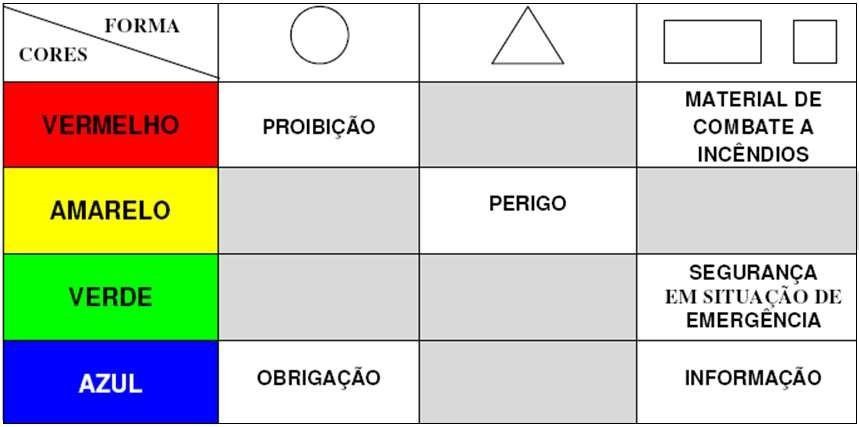 34
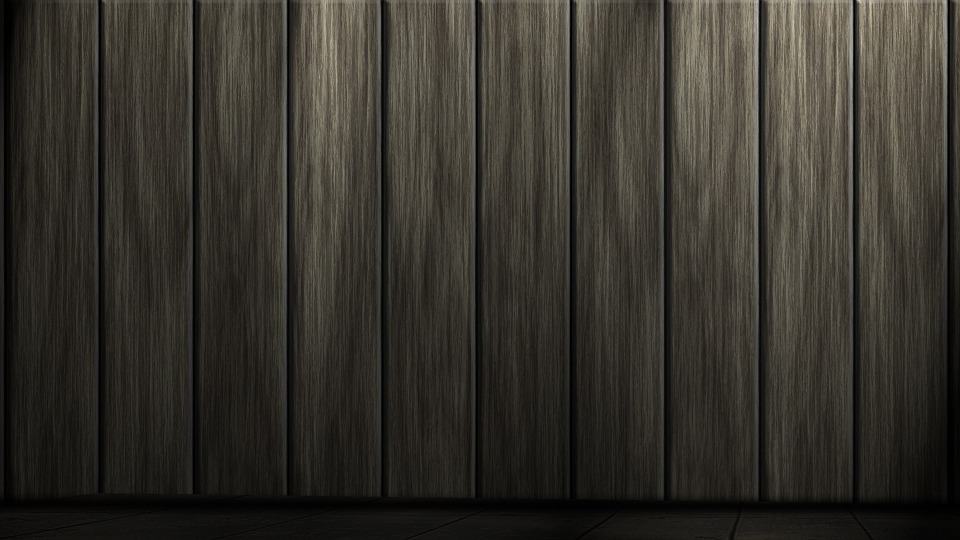 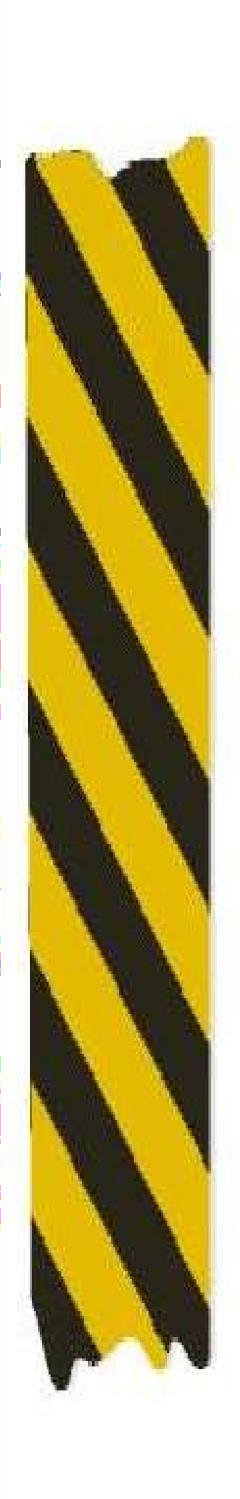 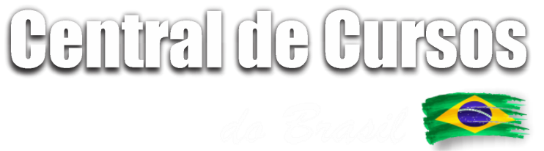 Múltiplos tipos de placas
Sinalização de proibição Sinalização de perigo Sinalização de obrigação Sinalização de emergência Sinalização de Incêndio
35
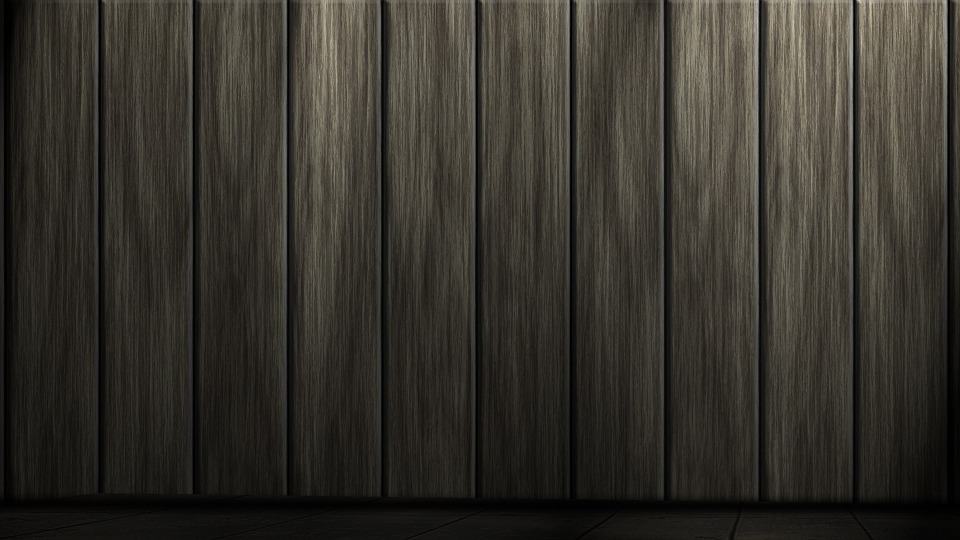 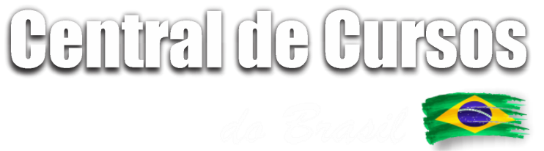 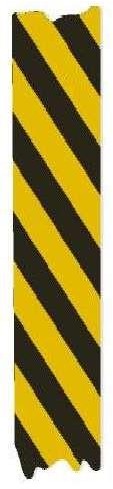 Sinalização de proibição
São	sinais	que	proíbem	um
comportamento suscetível de expor uma pessoa a um perigo ou de
provocar um perigo.
36
SINAIS DE PROIBIÇÃO
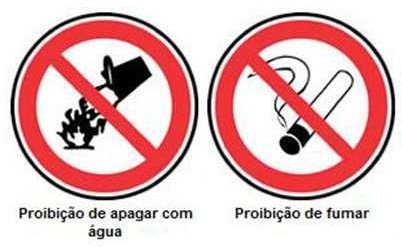 37
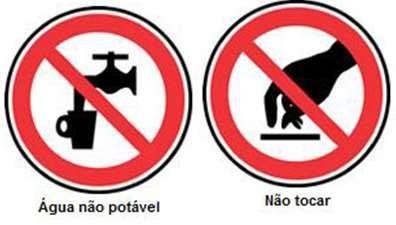 38
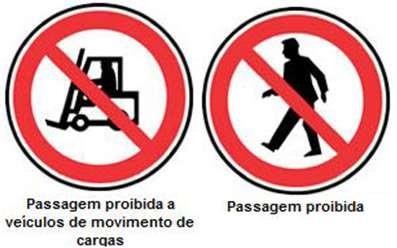 39
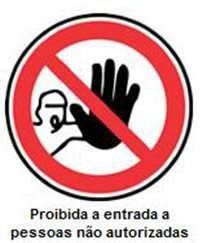 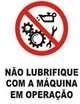 40
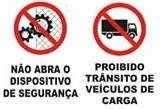 41
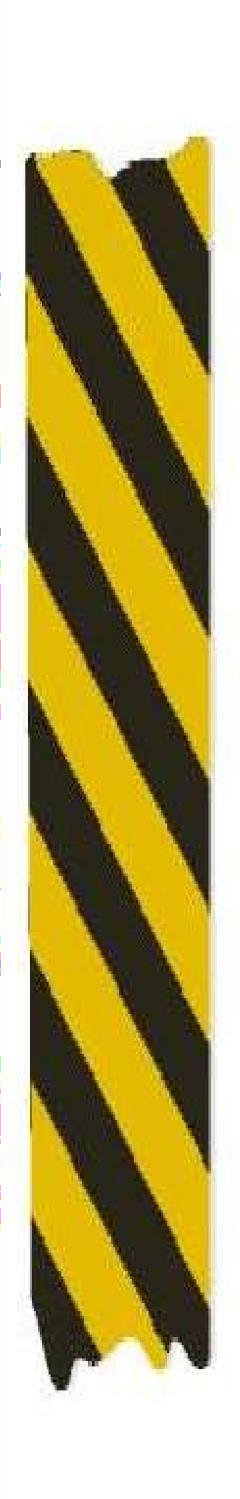 Sinalização de Perigo
Os  sinais  nesta  categoria   visam advertir para uma situação, objeto ou ação susceptível de originar dano ou lesão pessoal e/ou nas instalações.
42
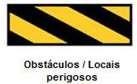 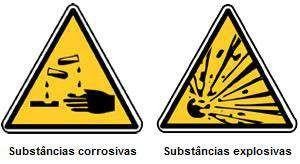 SINAIS DE AVISO
43
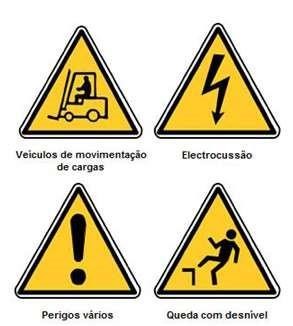 44
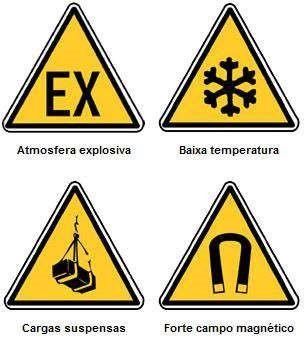 45
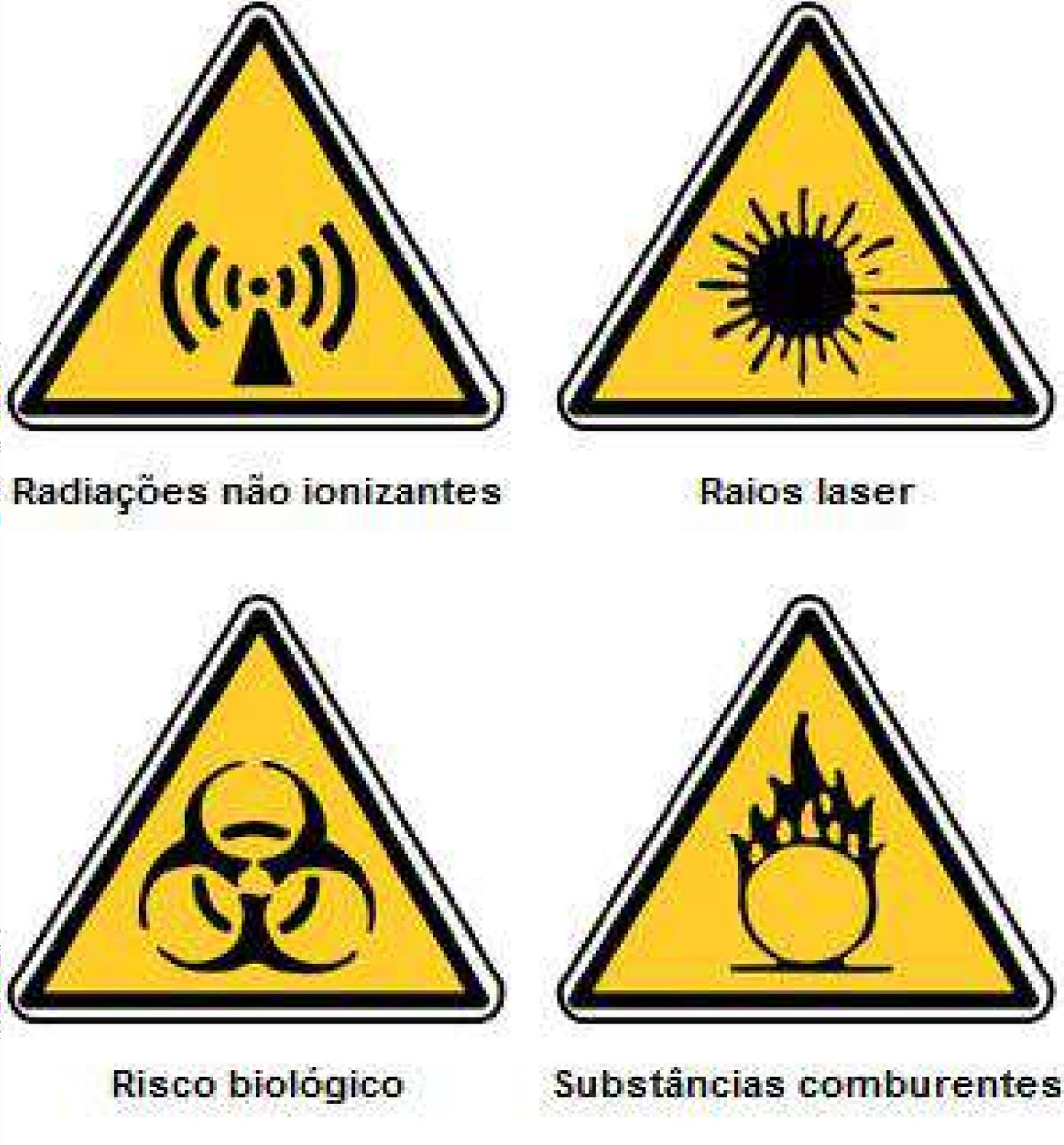 46
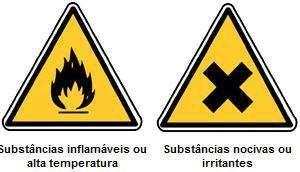 47
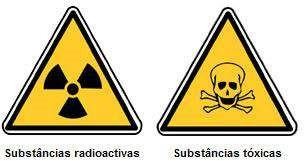 48
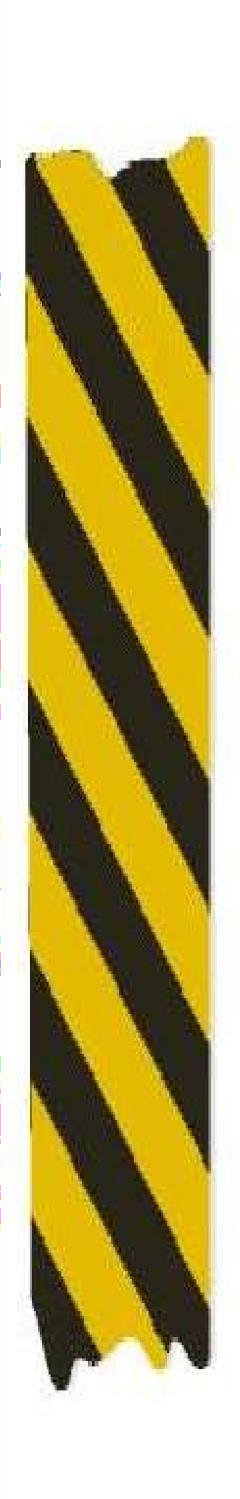 Sinalização de Obrigação
Os sinais incluídos nesta categoria visam	prescrever	um	determinado comportamento.
49
SINAIS DE OBRIGAÇÃO
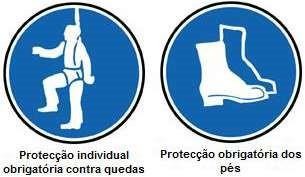 50
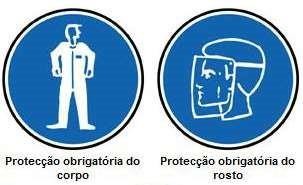 51
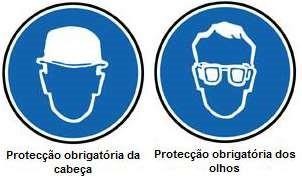 52
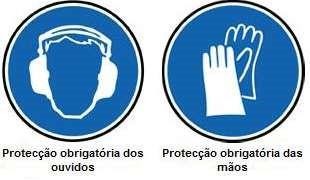 53
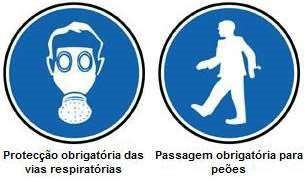 54
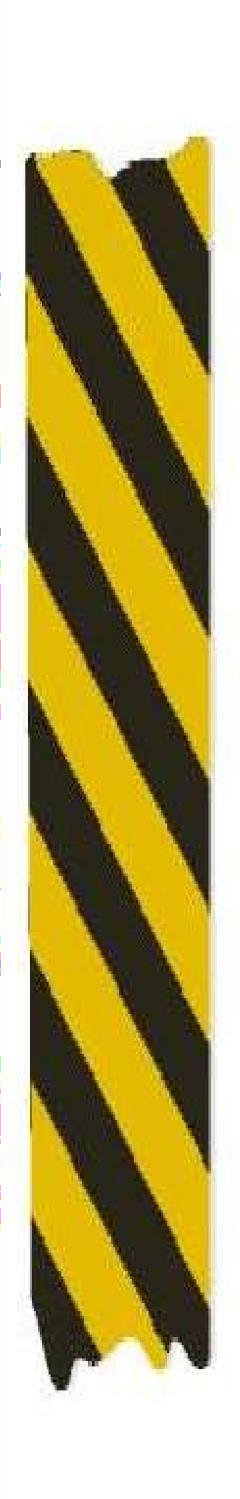 Sinalização de Emergência
Os sinais incluídos nesta categoria visam indicar, em caso de perigo, saídas de
emergência, o caminho para o posto de
socorro ou local onde existam dispositivos de salvação.
55
SINAIS DE SALVAMENTO OU DE EMERGÊNCIA
56
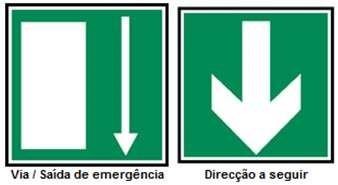 57
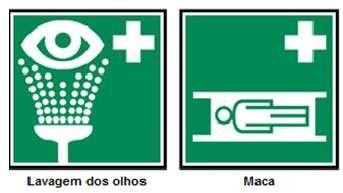 58
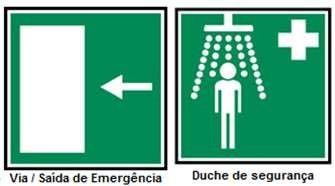 59
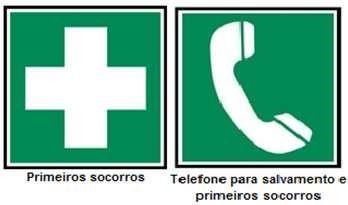 60
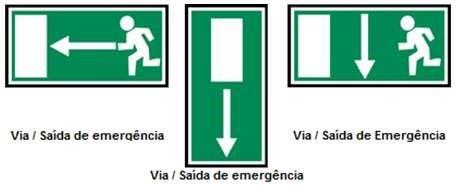 61
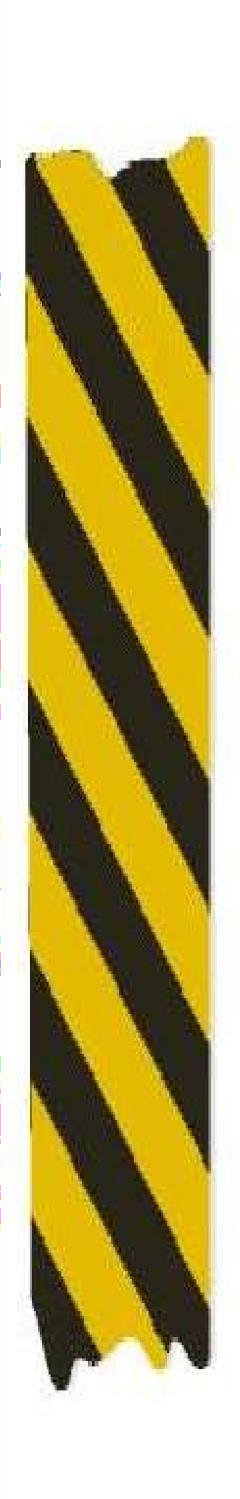 Sinalização de Incêndio
Os sinais inseridos nesta categoria visam indicar, em caso de incêndio, a localização	dos	equipamentos	de combate a incêndio à disposição do utilizador.
62
SINAIS DE INCÊNDIO
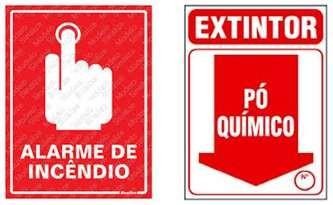 63
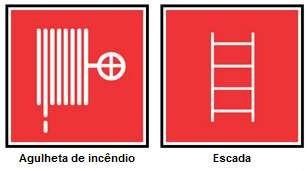 64
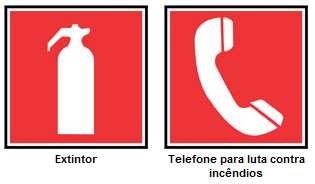 65
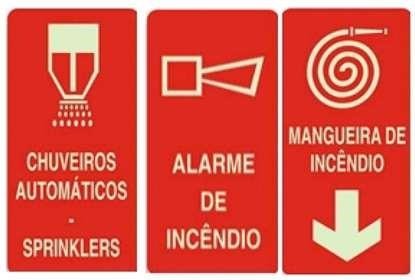 66
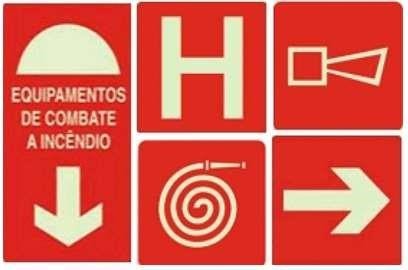 67
SINAIS DE ROTULAGEM
Forma - Quadrada
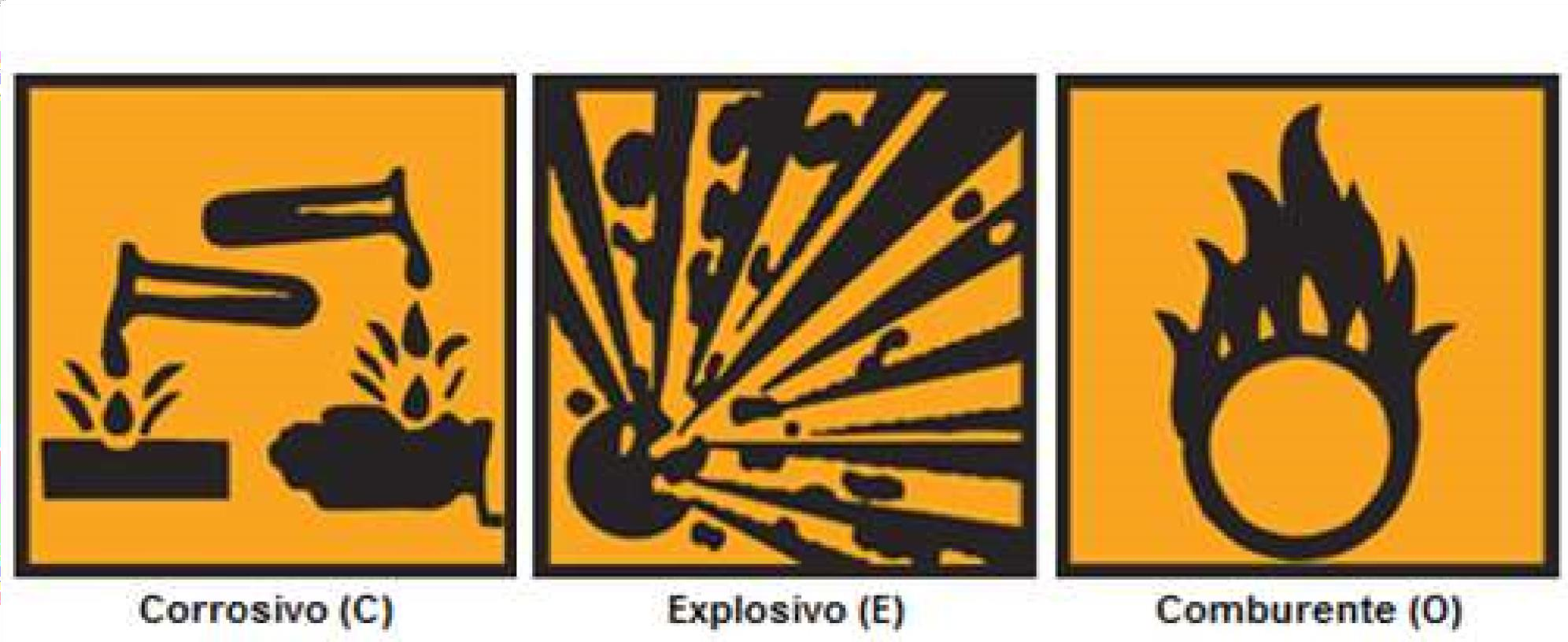 68
Cor – Cor de laranja
Pictograma – É igual ao sinal de perigo
69
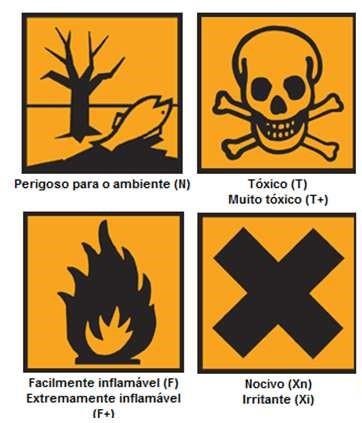 70
SINAIS GESTUAIS
INICIO E TÉRMINO
71
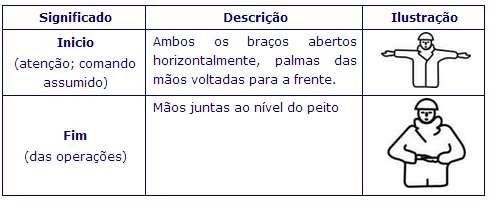 72
MOVIMENTOS VERTICAIS
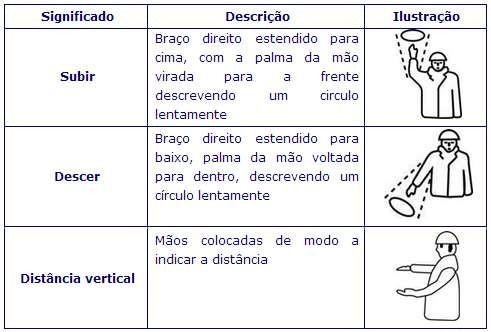 73
MOVIMENTOS HORIZONTAIS
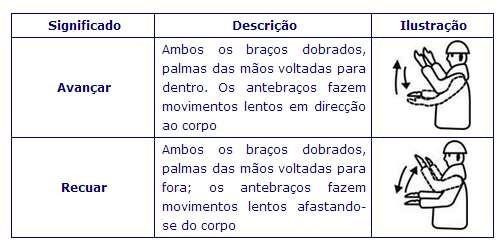 75
MOVIMENTOS HORIZONTAIS
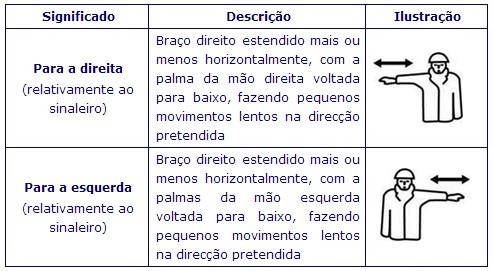 76
MOVIMENTOS HORIZONTAIS
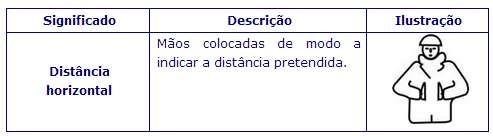 77
MOVIMENTOS PARA PERIGO
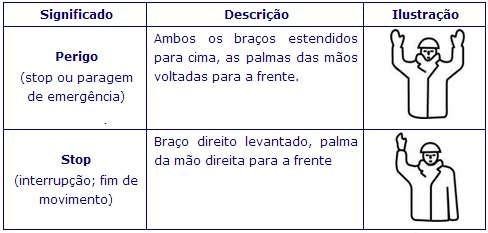 SINAIS VERBAIS
Textos Curtos
« avançar »;
« recuar »;
« à direita »

« à esquerda »;
« iniciar ou começar »;
« stop ou parar »;

« fim »;
79
« subir »; « perigo »; « descer »; « depressa ».
SINAIS SONOROS
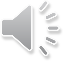 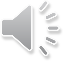 80
FIM DE EXPEDIENTE
ALARME
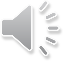 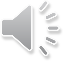 RÉ CAMINHÃO
INCÊNDIO
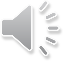 81